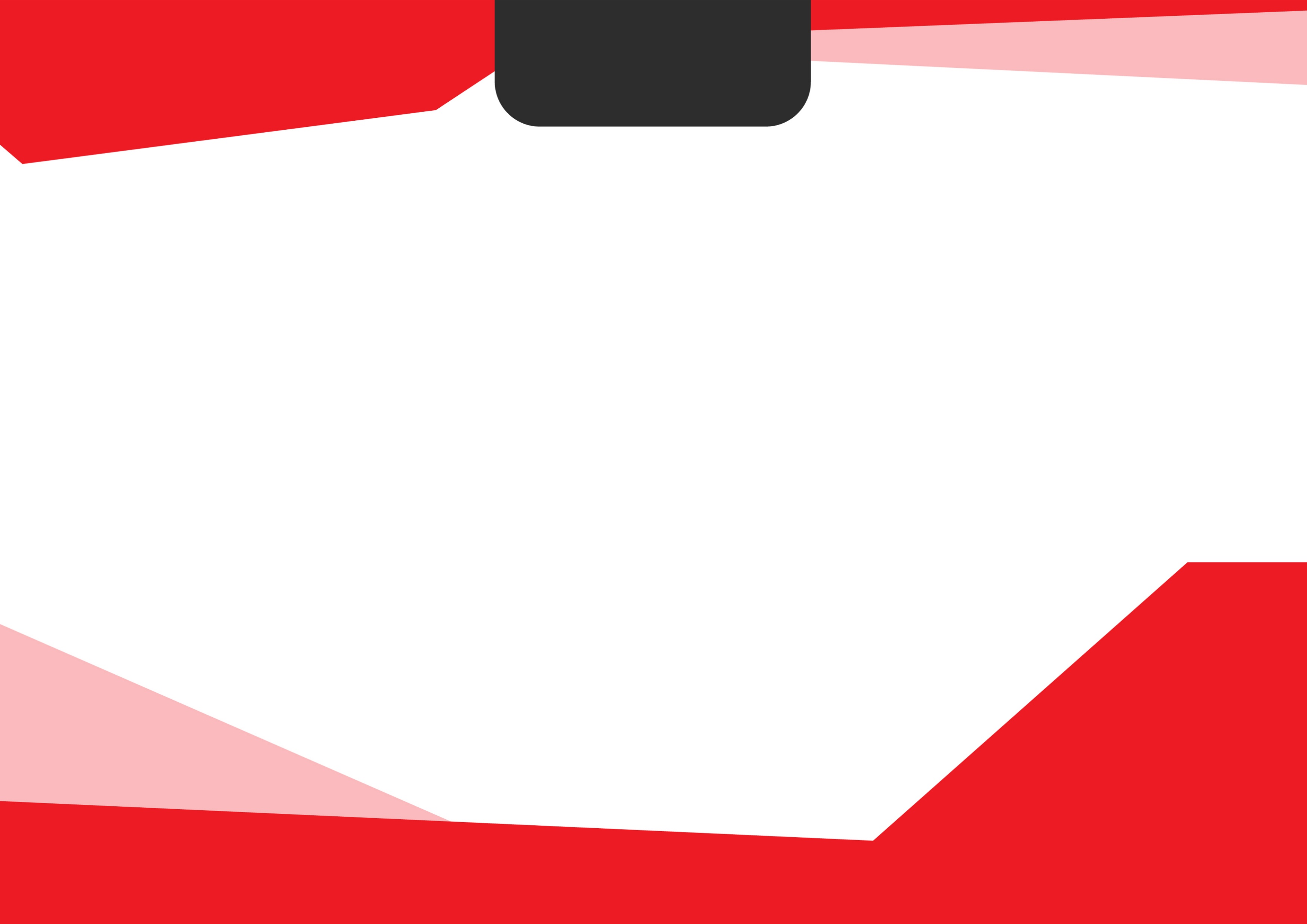 เอกสารแนะนำตัว
เอกสารแนะนำตัว
ผลงานทางวิชาการ
ผลงานและกิจกรรม
เพื่อประกอบการสอบสัมภาษณ์ (ภาค ค.)
การบรรจุและแต่งตั้งบุคคลเข้ารับราชการ
เป็นข้าราชการครูและบุคลากรทางการศึกษา
เป็นครูผู้ฝึกสอนนำนักเรียนเข้าร่วมแข่งขัน........................................................................................................................................................................................................

เป็นครูผู้ฝึกสอนนำนักเรียนเข้าร่วมแข่งขัน........................................................................................................................................................................................................

เป็นครูผู้ฝึกสอนนำนักเรียนเข้าร่วมแข่งขัน........................................................................................................................................................................................................
จัดทำแผนการจัดการเรียนการสอนในรายวิชา......................................................................................................................................................................................................................

จัดทำสื่อการสอนรายวิชา......................................................................................................................................................................................................................

จัดทำกำหนดการจัดการเรียนรู้รายวิชา......................................................................................................................................................................................................................









วิจัยในชั้นเรียน เรื่อง
.....................................................................................................................................................................................................................
ตำแหน่ง ครูผู้ช่วย
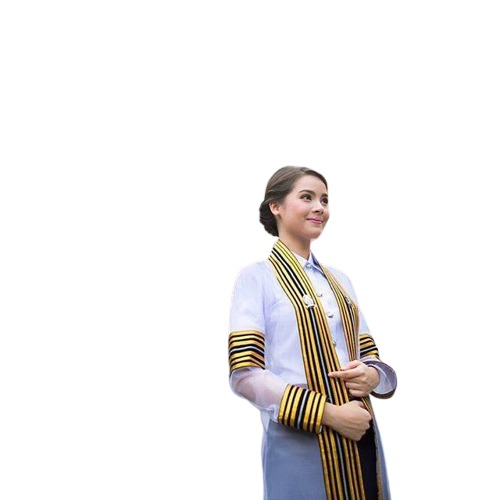 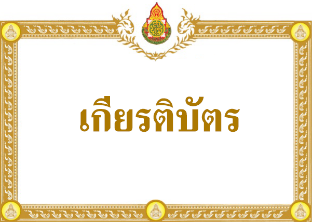 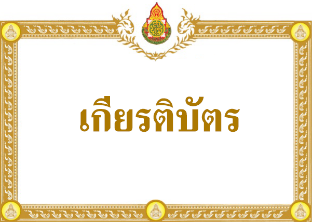 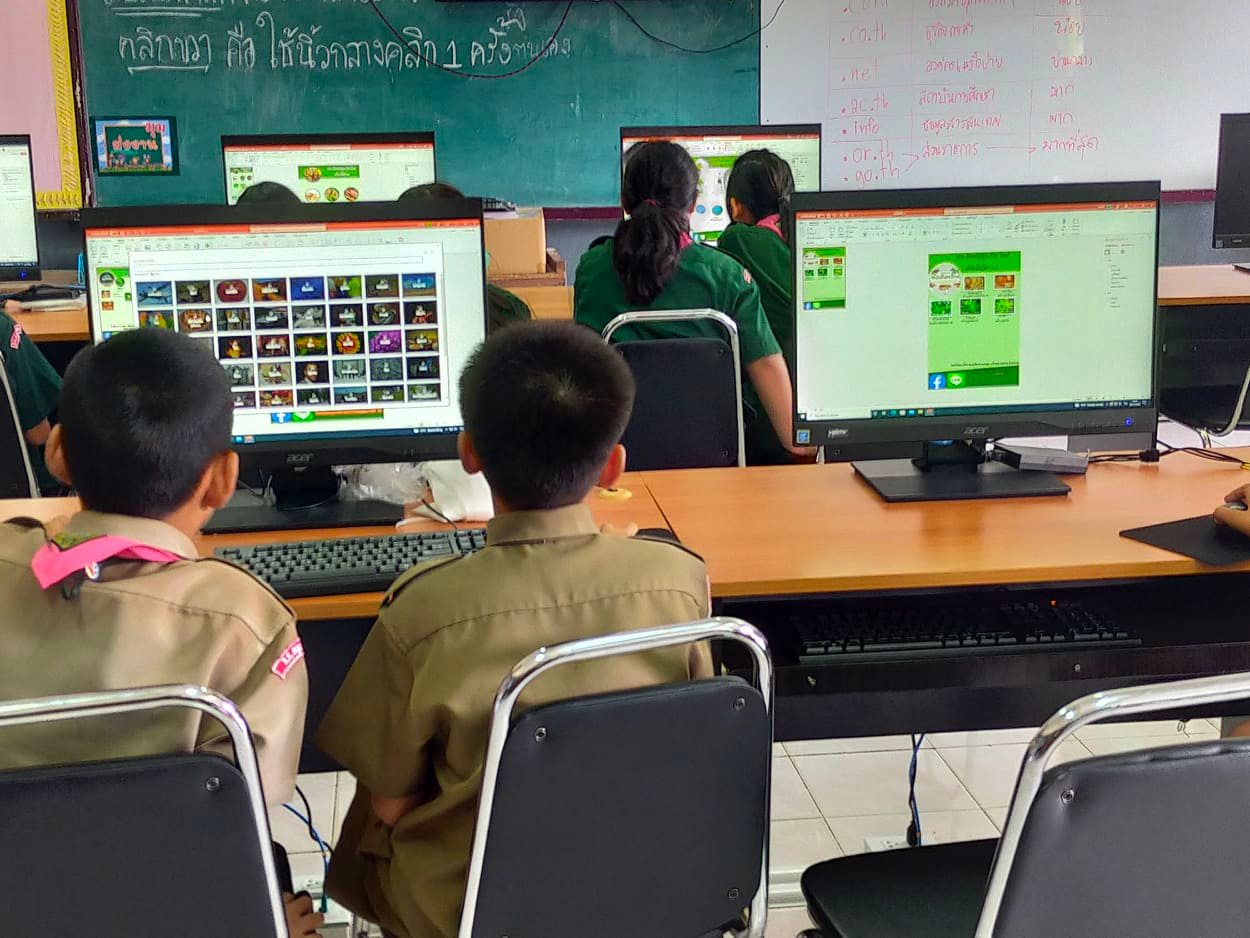 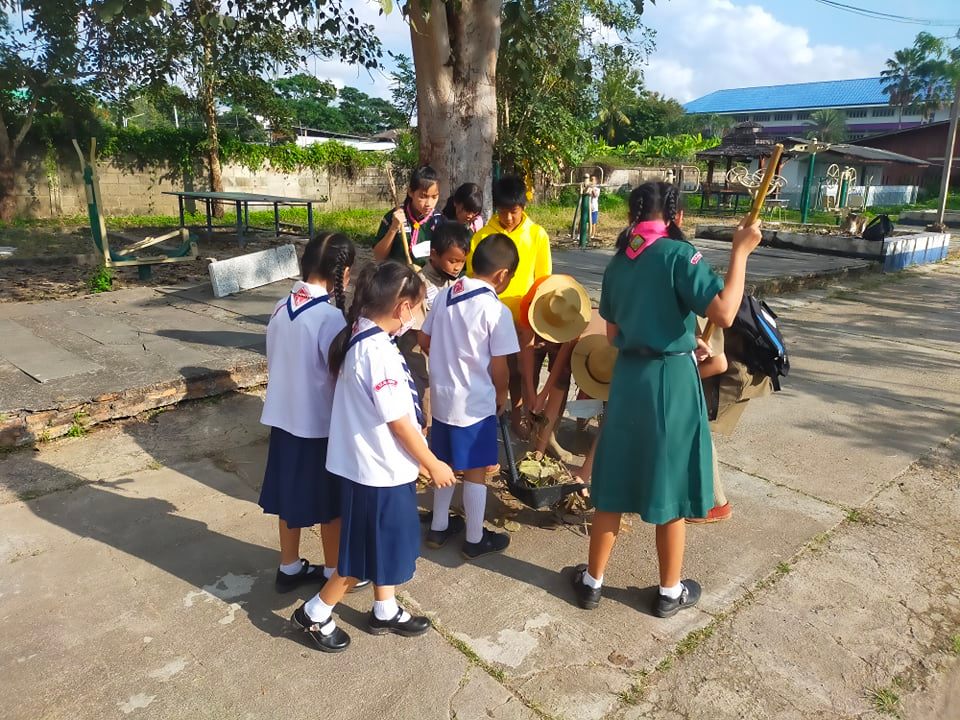 นางสาว..............................
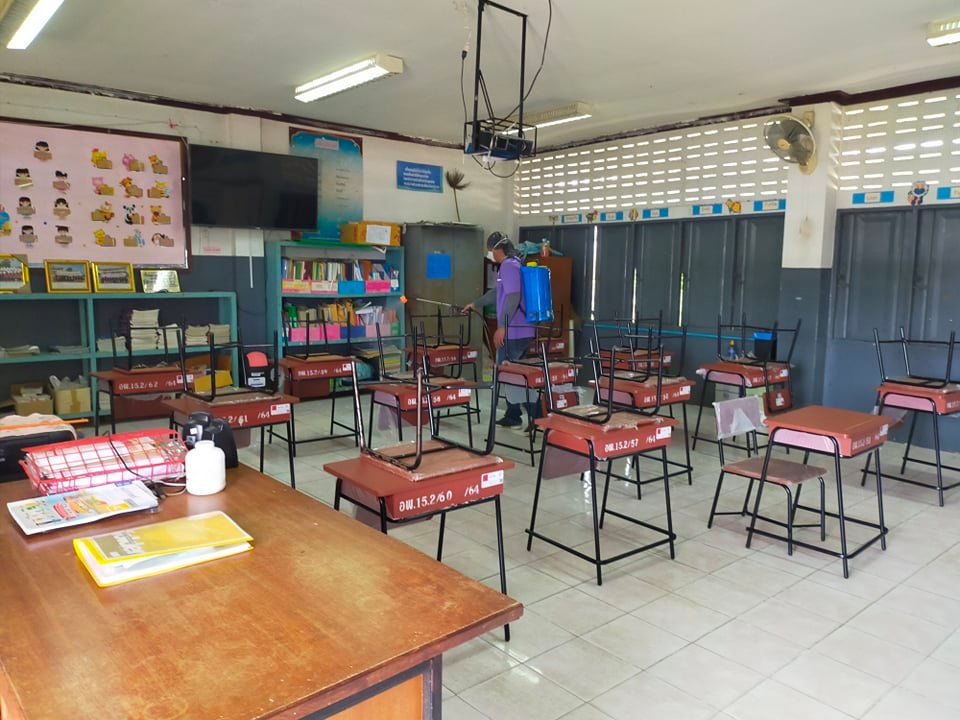 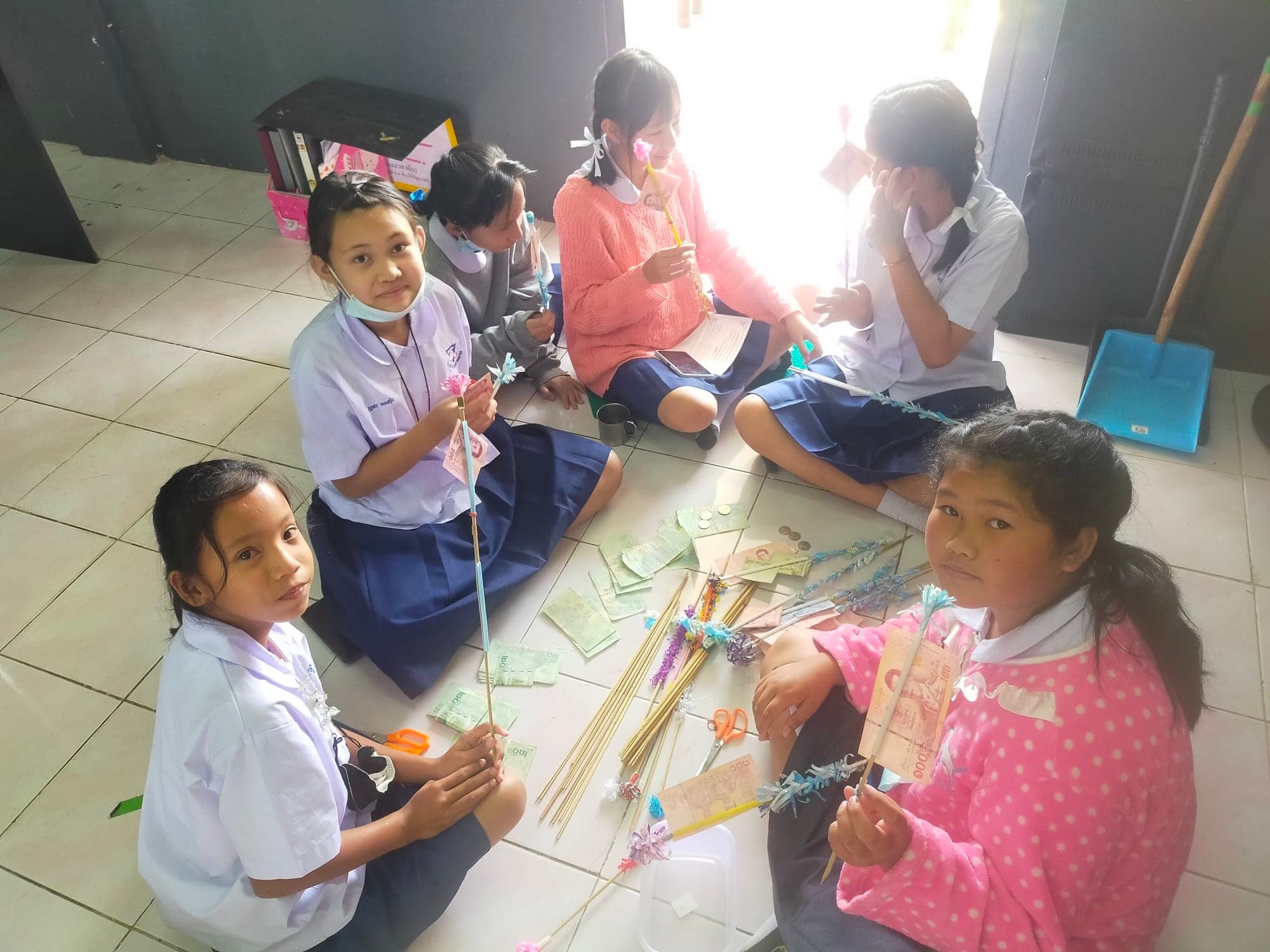 สาขาวิชา.............................................................................
คณะ.......................................................................................
มหาวิทยาลัย.....................................................................
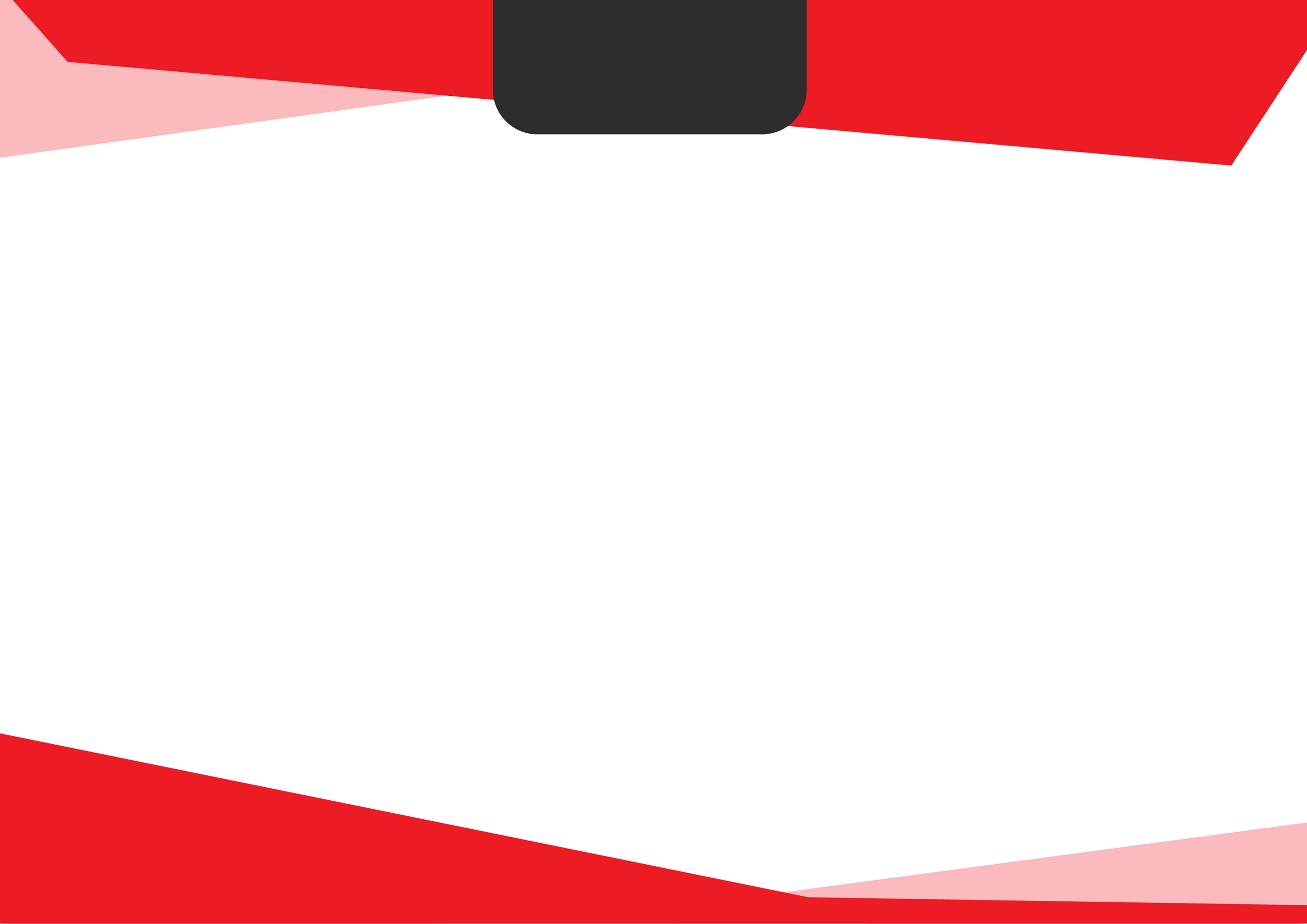 ประวัติการศึกษา
ประวัติส่วนตัว
กิจกรรมขณะฝึกประสบการณ์
กิจกรรมที่ 1
...............................................................................................................
…………………………………………………………………............................................................................................................................................
กิจกรรมที่ 2
...............................................................................................................
…………………………………………………………………............................................................................................................................................ 

กิจกรรมที่ 3
...............................................................................................................
…………………………………………………………………............................................................................................................................................
ชื่อ :……………….......................................................………………..….
ชื่อเล่น :……………………………………………………………………..….
อายุ :…………………………………………………………………………….. 
เกิด :……………………………….…………..................................….......
ที่อยู่ :…………………………………...................................………….....
………………………………………….…………….......................................
การศึกษา : …………………………….………..…………………………
ผลการเรียนเฉลี่ยสะสม :………………………………..………… 
ความสามารถพิเศษ :…..…………………....………………………
………………………………..……………………………….....…………………
………………………………………………………………..…..………………… 










คติประจำใจ : ………………………………….….………………………..
………………………………………………………………….……………………..
การฝึกประสบการณ์วิชาชีพครู
โรงเรียน……………………………………………..……………………………
ระดับชั้น :…………………………………………………………………………
ครูพี่เลี้ยง : …………………………………………………………………….
…………………………………………………………………………………………..
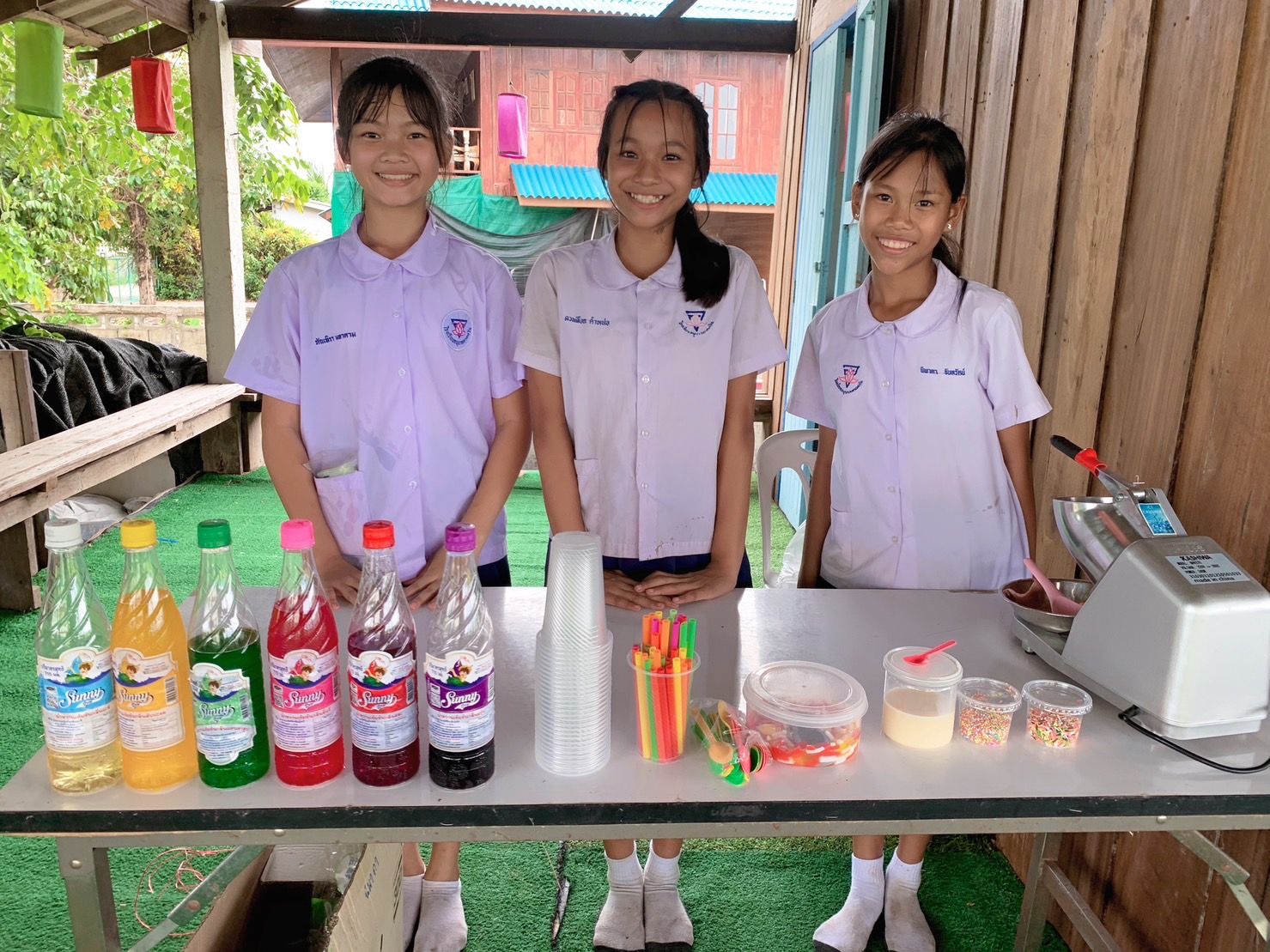 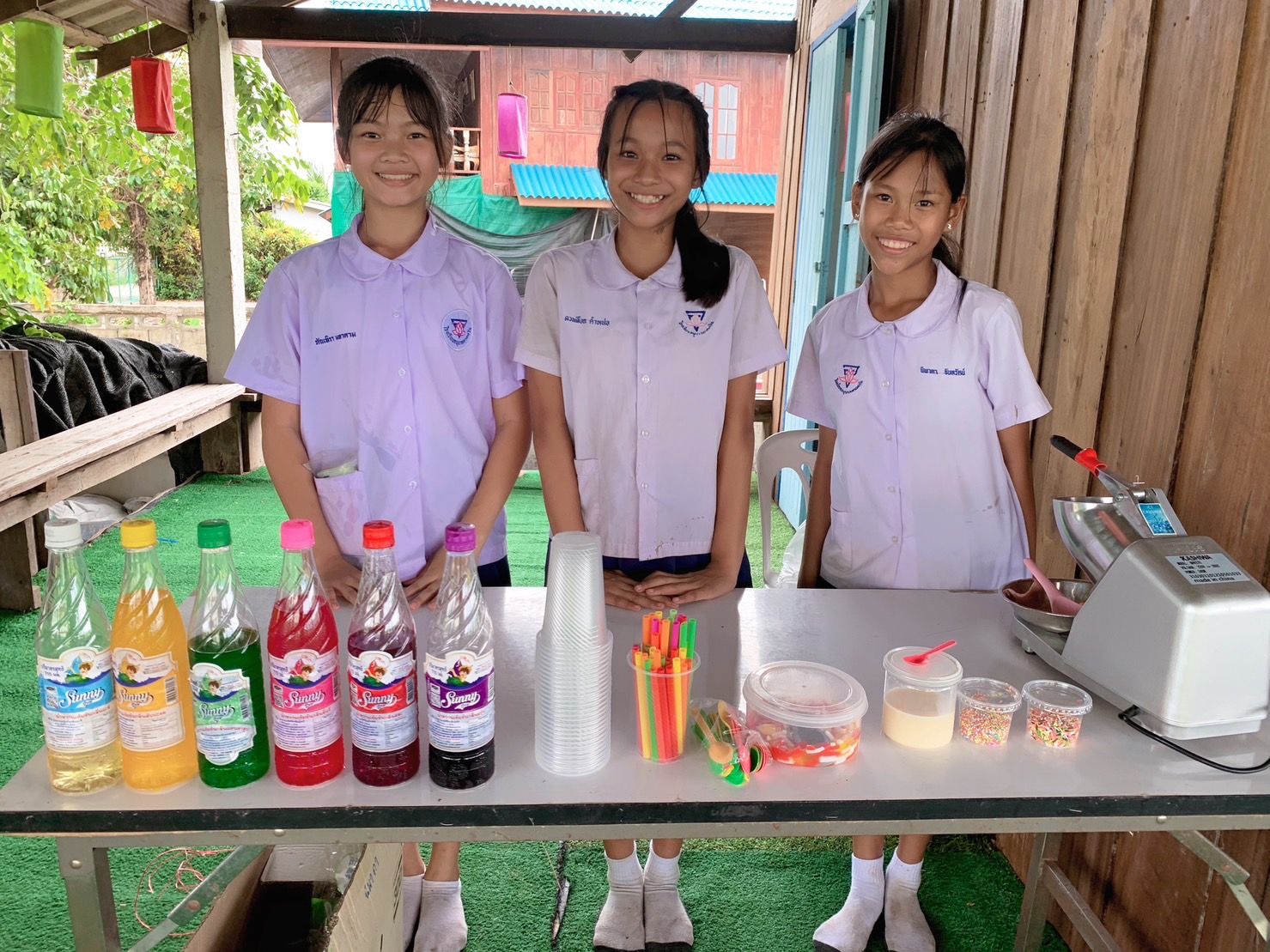 โรงเรียน……………………………….…………………………………………
ระดับชั้น : ……………………………..……………………….……………….
ครูพี่เลี้ยง :……………………………………………………………………..
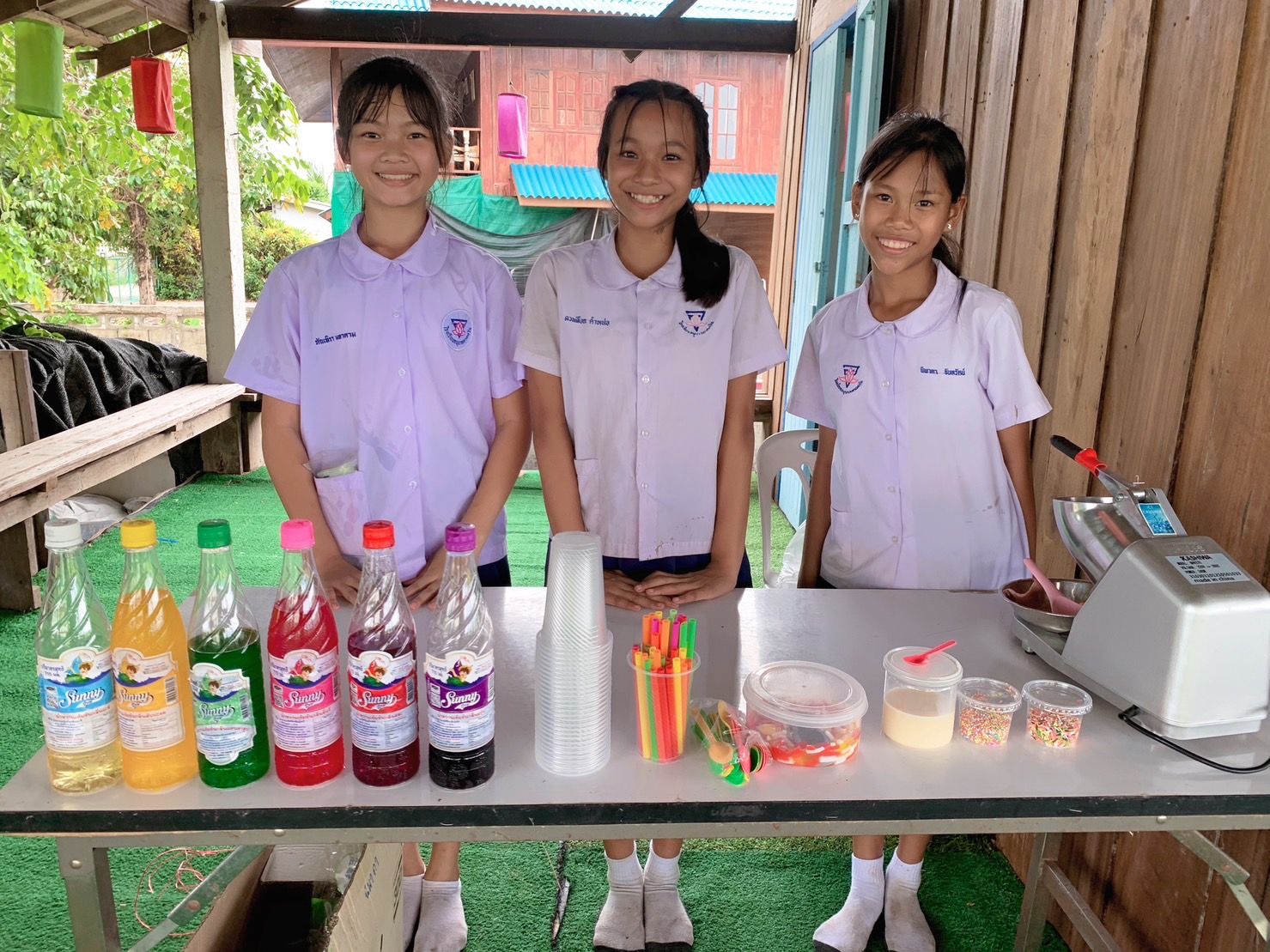 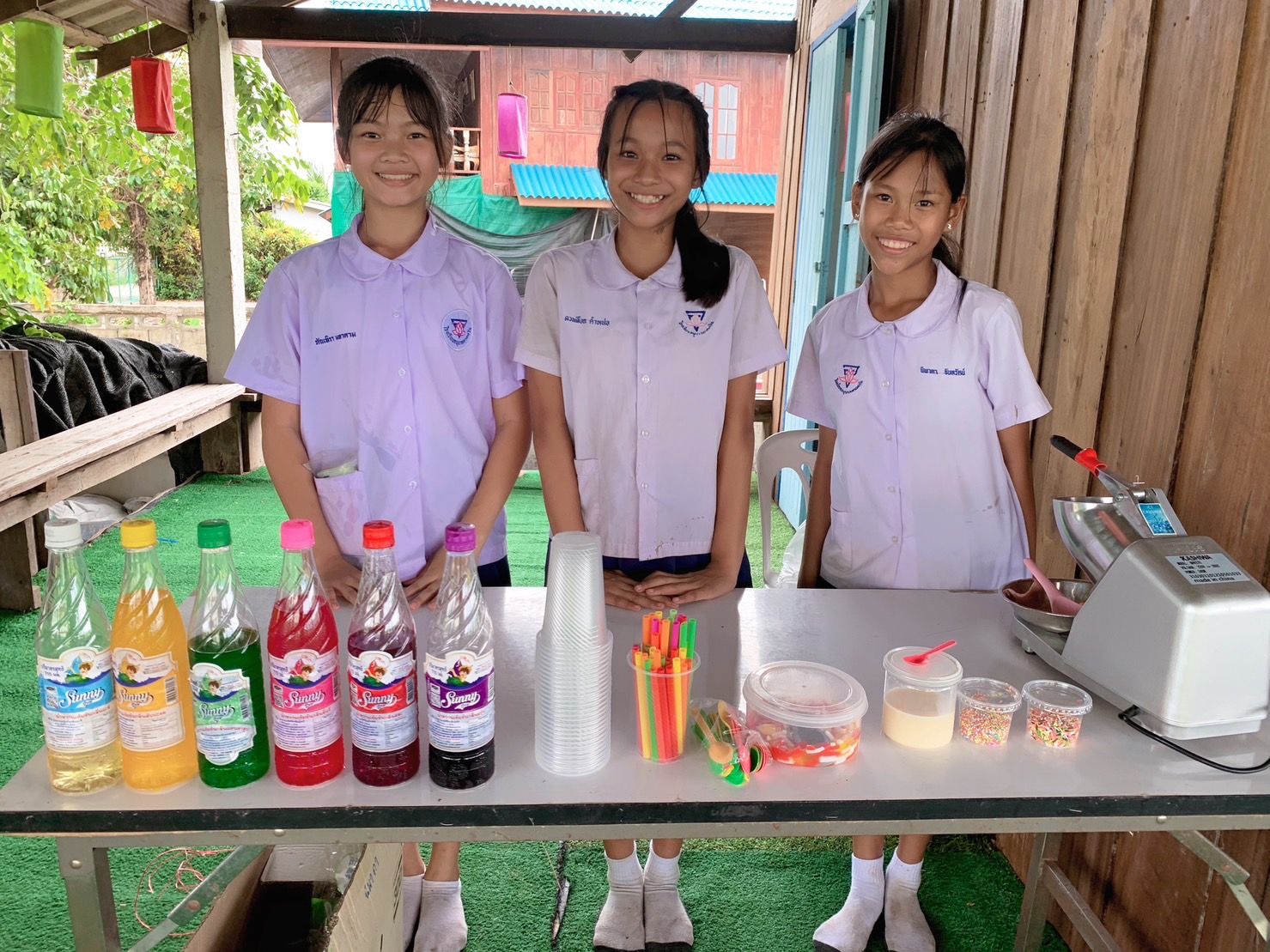 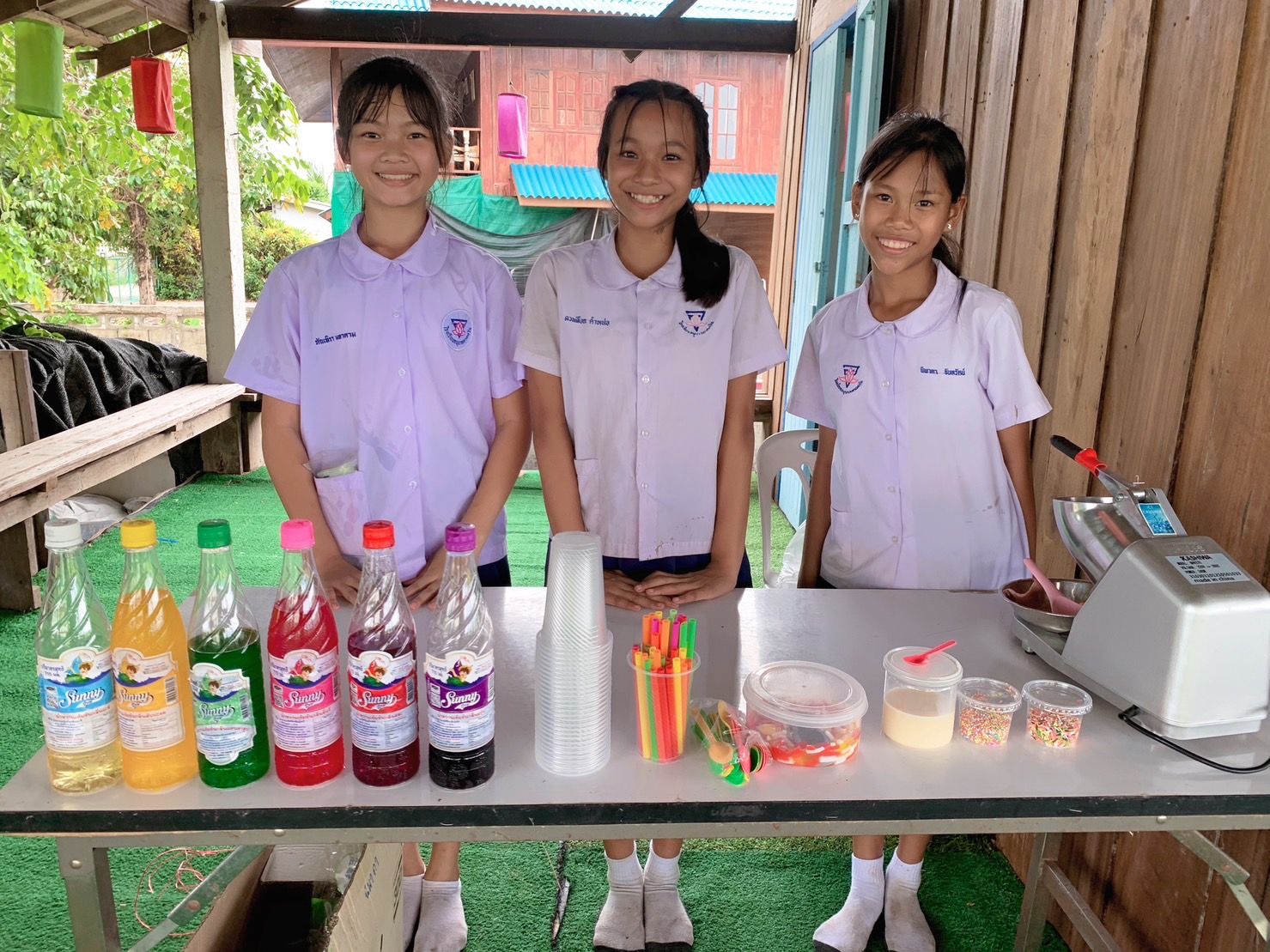 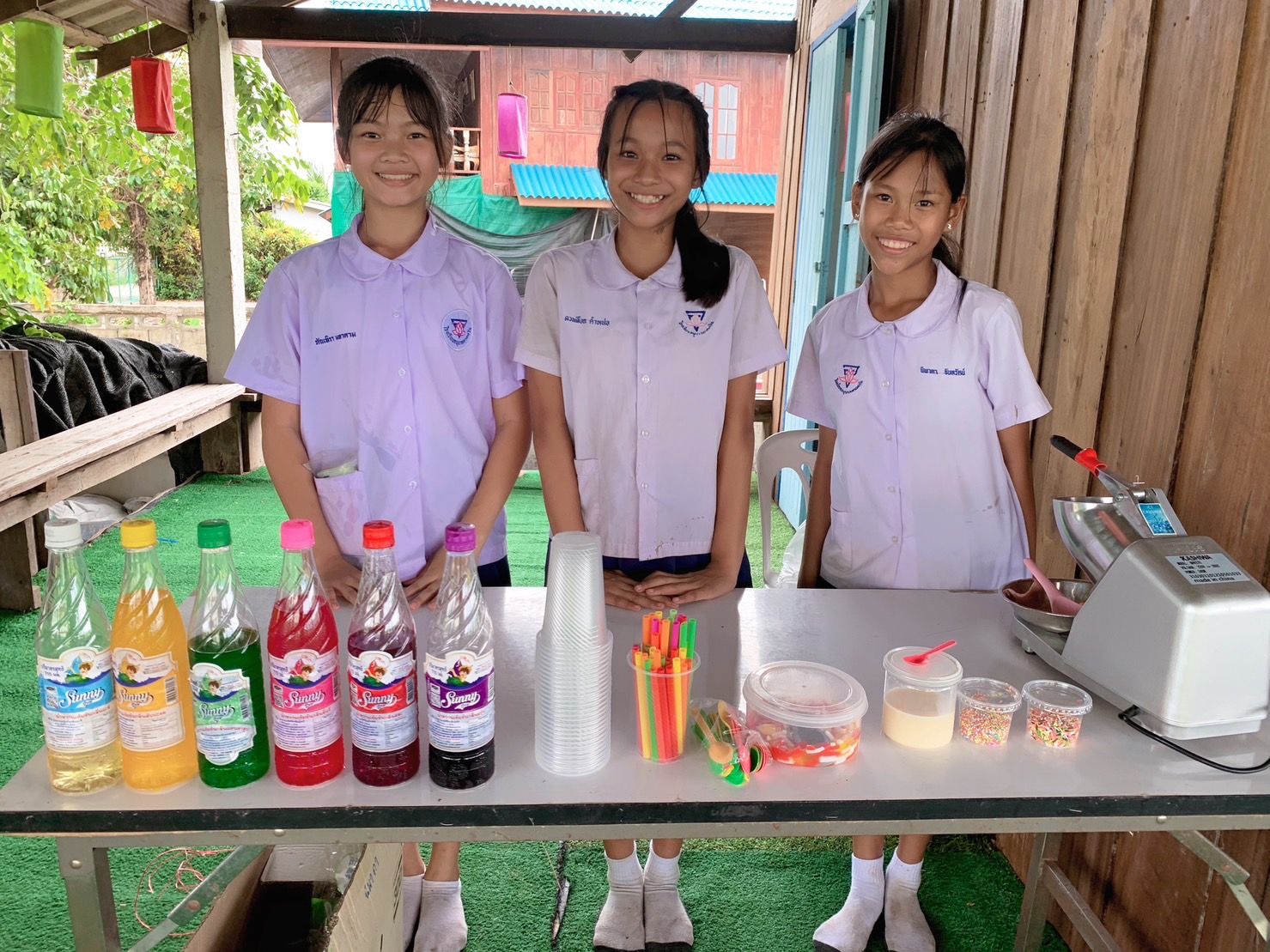 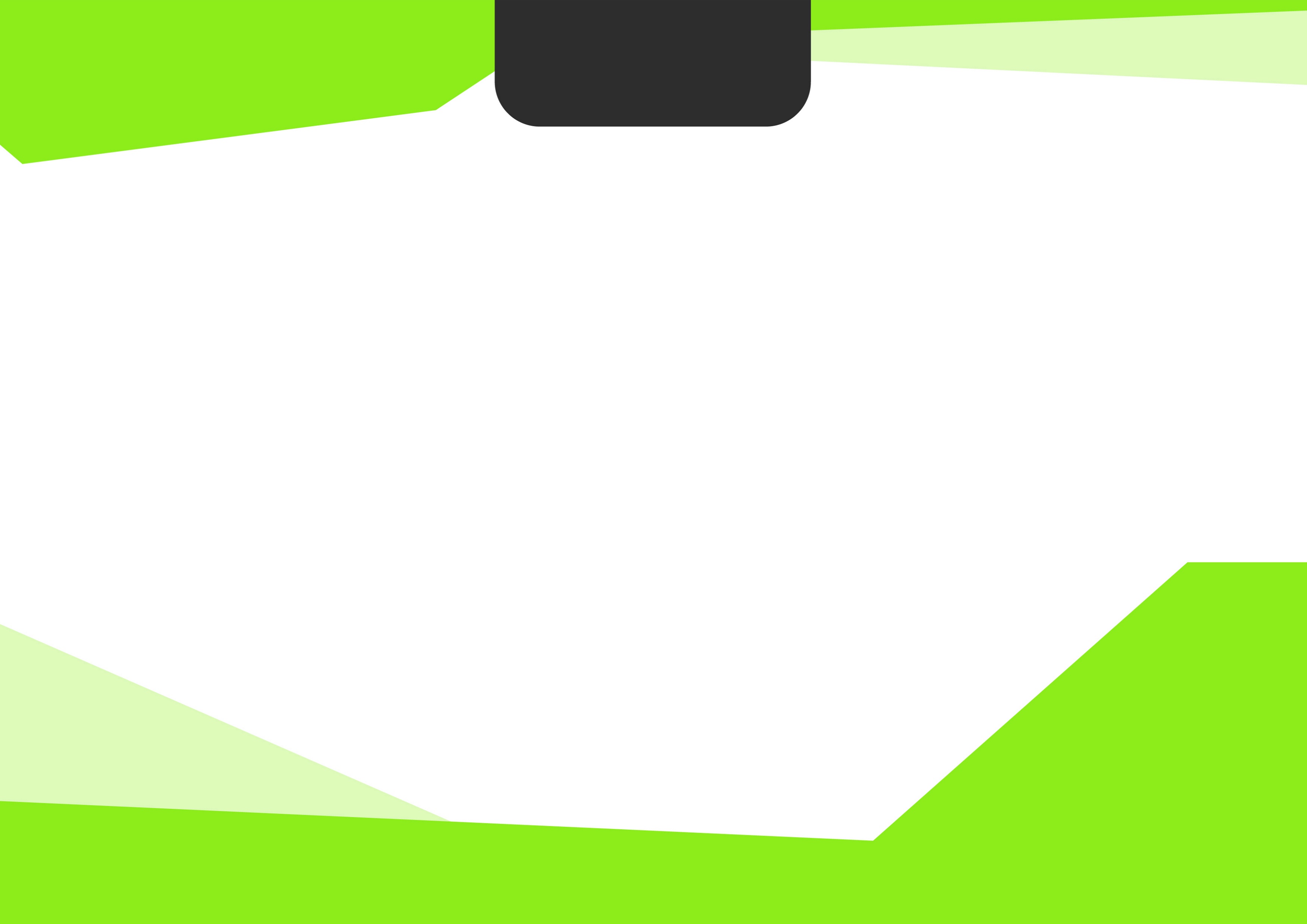 เอกสารแนะนำตัว
เอกสารแนะนำตัว
ผลงานทางวิชาการ
ผลงานและกิจกรรม
เพื่อประกอบการสอบสัมภาษณ์ (ภาค ค.)
การบรรจุและแต่งตั้งบุคคลเข้ารับราชการ
เป็นข้าราชการครูและบุคลากรทางการศึกษา
เป็นครูผู้ฝึกสอนนำนักเรียนเข้าร่วมแข่งขัน........................................................................................................................................................................................................

เป็นครูผู้ฝึกสอนนำนักเรียนเข้าร่วมแข่งขัน........................................................................................................................................................................................................

เป็นครูผู้ฝึกสอนนำนักเรียนเข้าร่วมแข่งขัน........................................................................................................................................................................................................
จัดทำแผนการจัดการเรียนการสอนในรายวิชา......................................................................................................................................................................................................................

จัดทำสื่อการสอนรายวิชา......................................................................................................................................................................................................................

จัดทำกำหนดการจัดการเรียนรู้รายวิชา......................................................................................................................................................................................................................









วิจัยในชั้นเรียน เรื่อง
.....................................................................................................................................................................................................................
ตำแหน่ง ครูผู้ช่วย
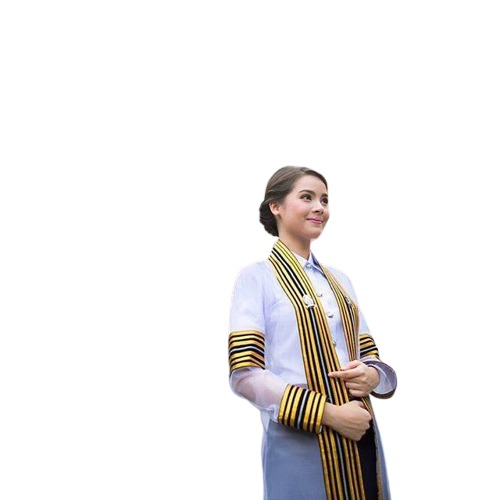 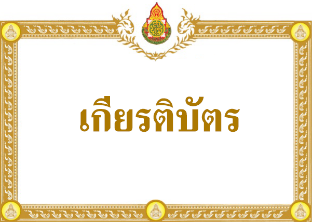 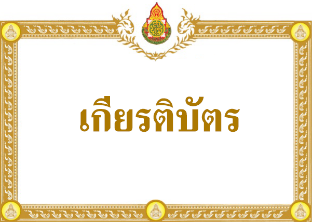 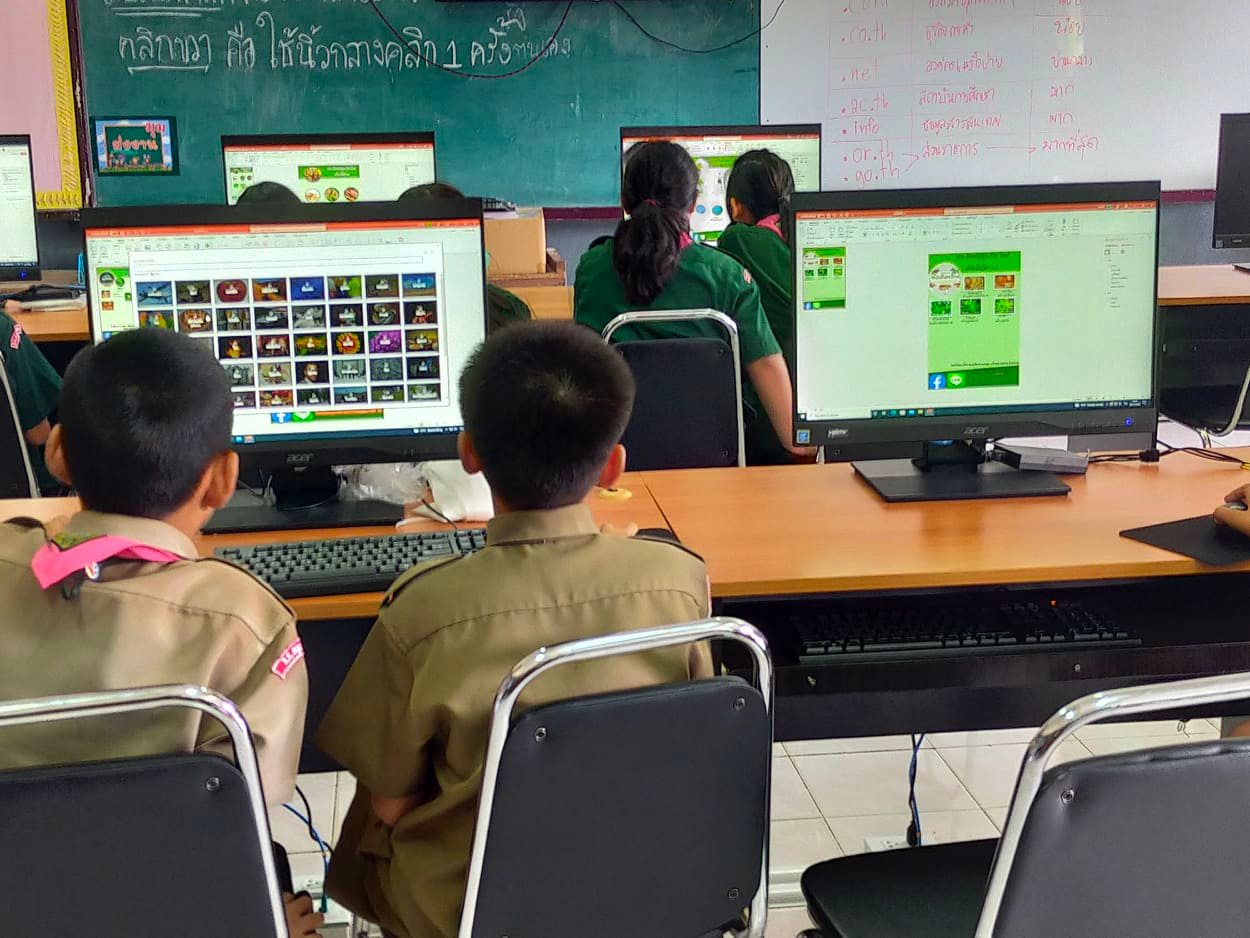 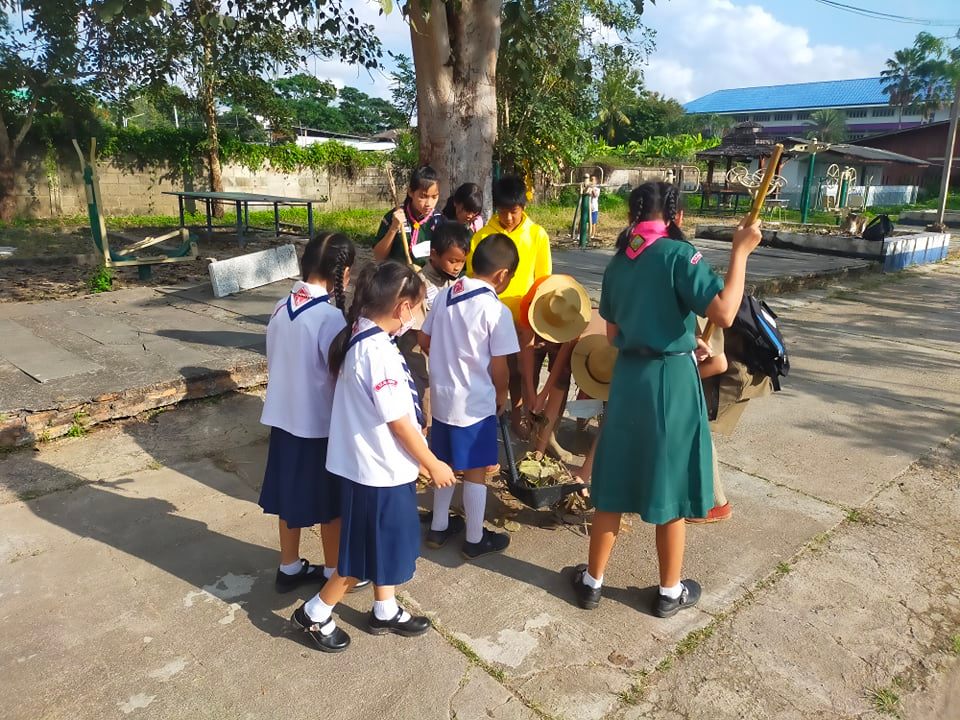 นางสาว..................................
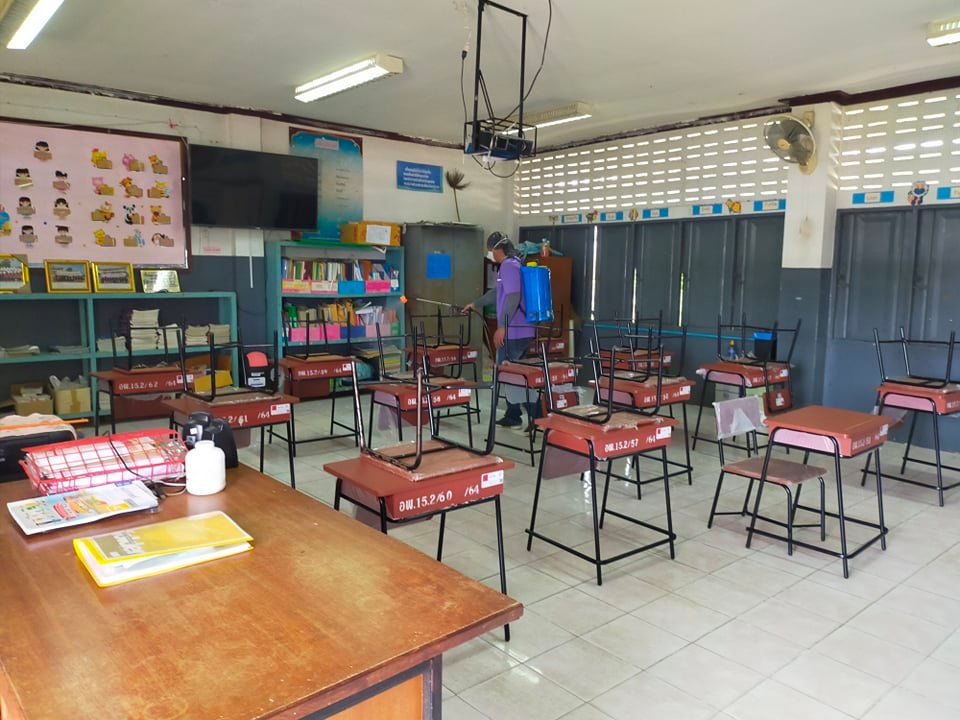 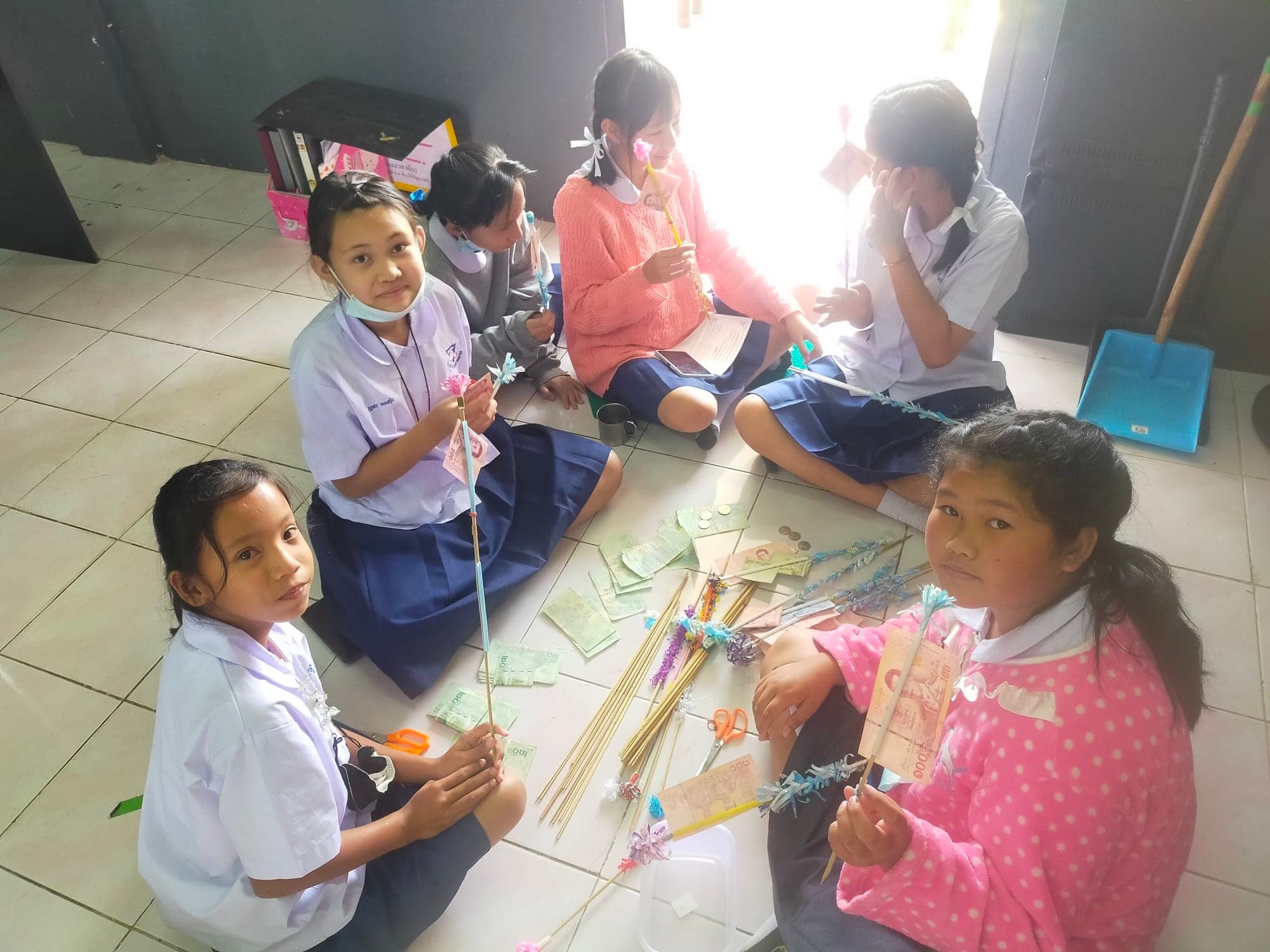 สาขาวิชา.............................................................................
คณะ.......................................................................................
มหาวิทยาลัย.....................................................................
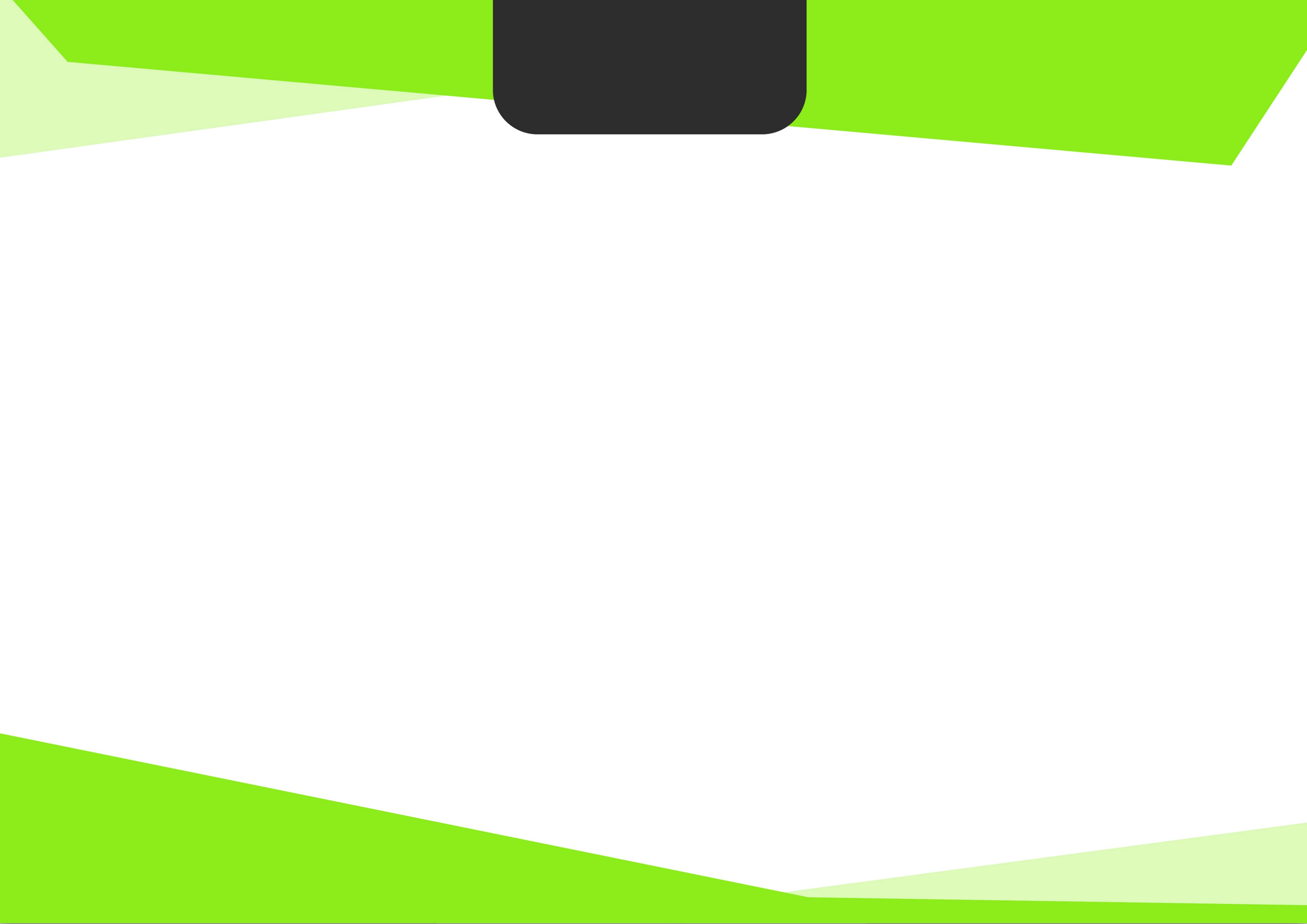 ประวัติการศึกษา
ประวัติส่วนตัว
กิจกรรมขณะฝึกประสบการณ์
กิจกรรมที่ 1
...............................................................................................................
…………………………………………………………………............................................................................................................................................
กิจกรรมที่ 2
...............................................................................................................
…………………………………………………………………............................................................................................................................................ 

กิจกรรมที่ 3
...............................................................................................................
…………………………………………………………………............................................................................................................................................
ชื่อ :……………….......................................................………………..….
ชื่อเล่น :……………………………………………………………………..….
อายุ :…………………………………………………………………………….. 
เกิด :……………………………….…………..................................….......
ที่อยู่ :…………………………………...................................………….....
………………………………………….…………….......................................
การศึกษา : …………………………….………..…………………………
ผลการเรียนเฉลี่ยสะสม :………………………………..………… 
ความสามารถพิเศษ :…..…………………....………………………
………………………………..……………………………….....…………………
………………………………………………………………..…..………………… 










คติประจำใจ : ………………………………….….………………………..
………………………………………………………………….……………………..
การฝึกประสบการณ์วิชาชีพครู
โรงเรียน……………………………………………..……………………………
ระดับชั้น :…………………………………………………………………………
ครูพี่เลี้ยง : …………………………………………………………………….
…………………………………………………………………………………………..
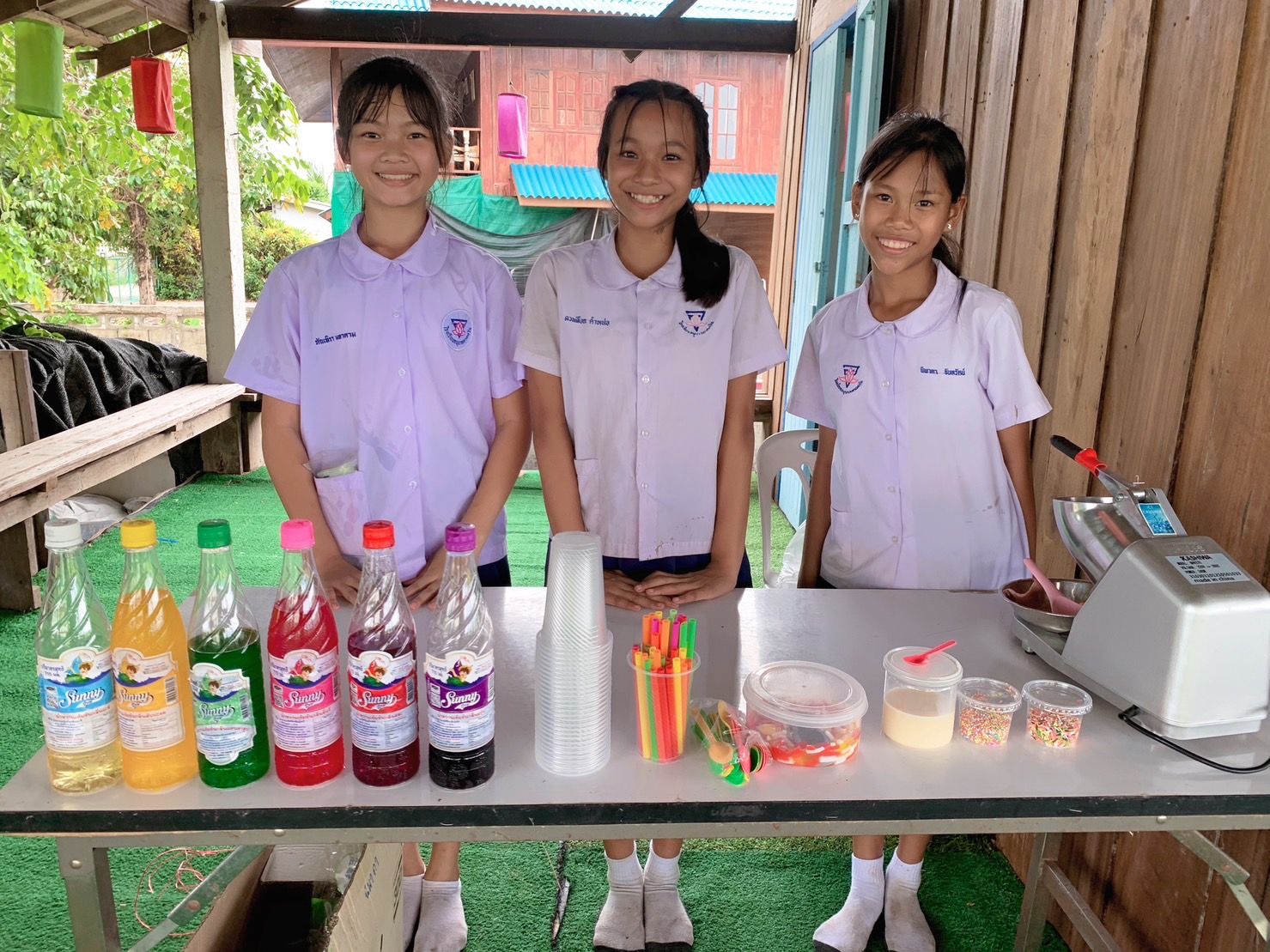 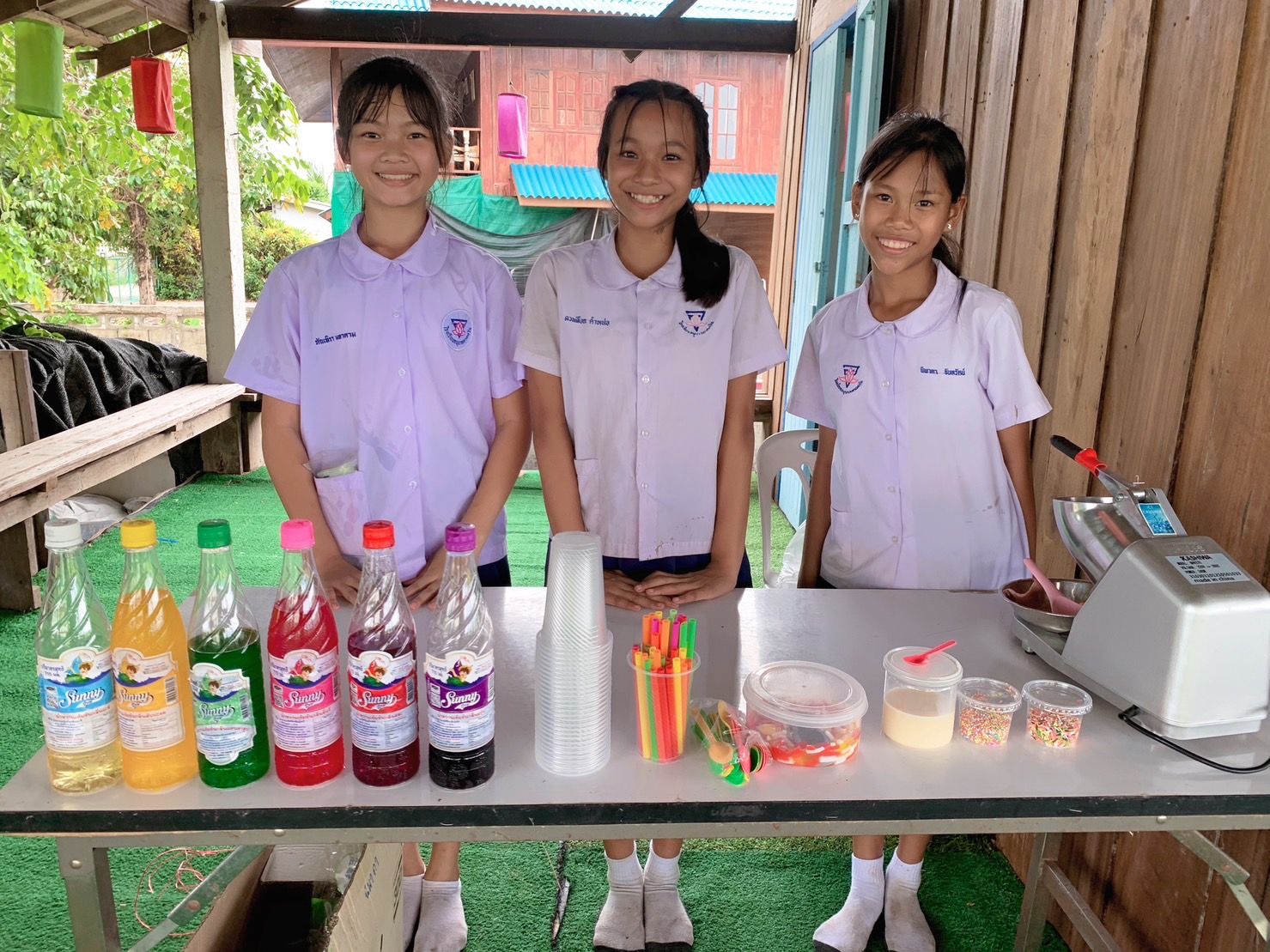 โรงเรียน……………………………….…………………………………………
ระดับชั้น : ……………………………..……………………….……………….
ครูพี่เลี้ยง :……………………………………………………………………..
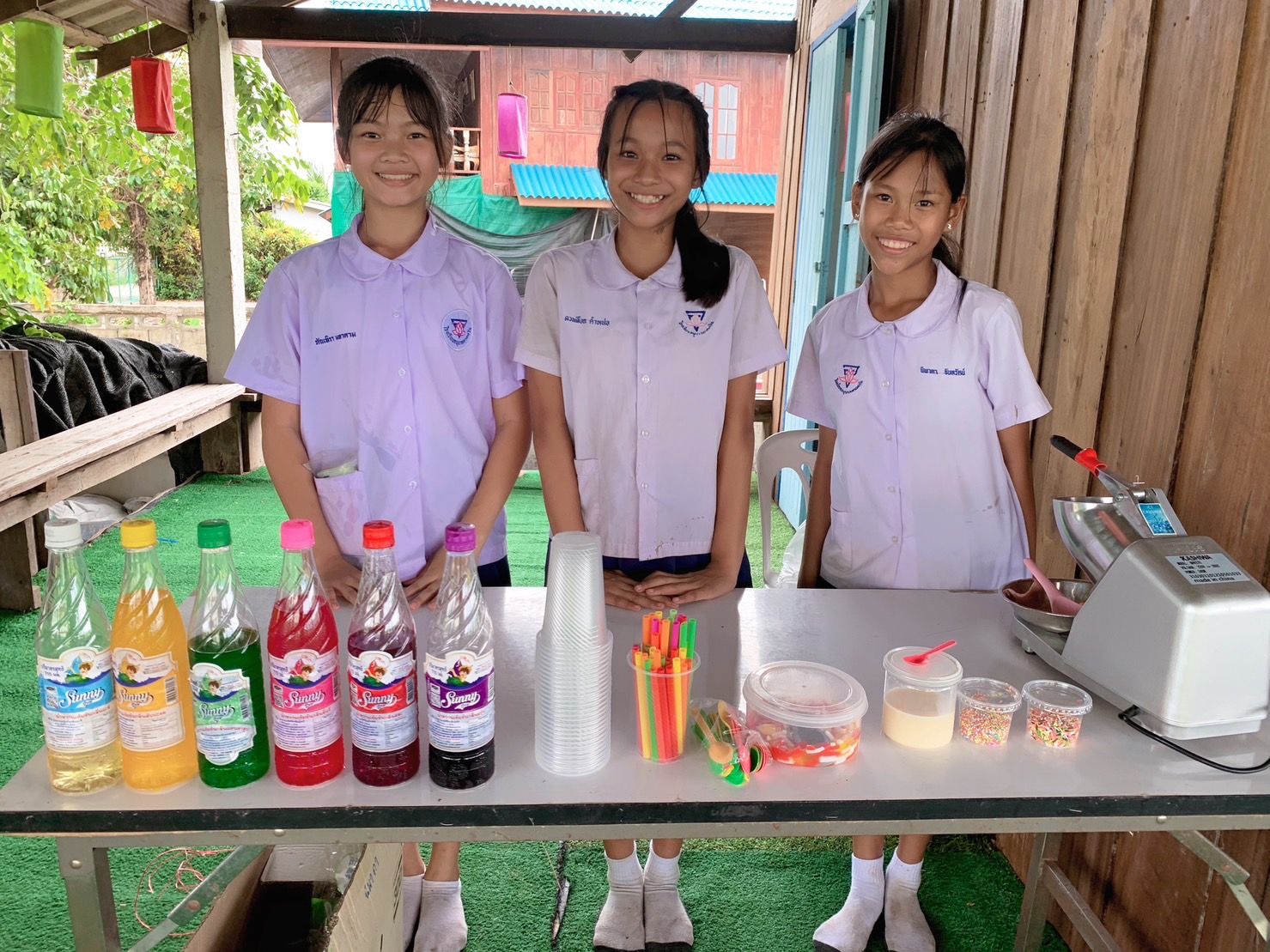 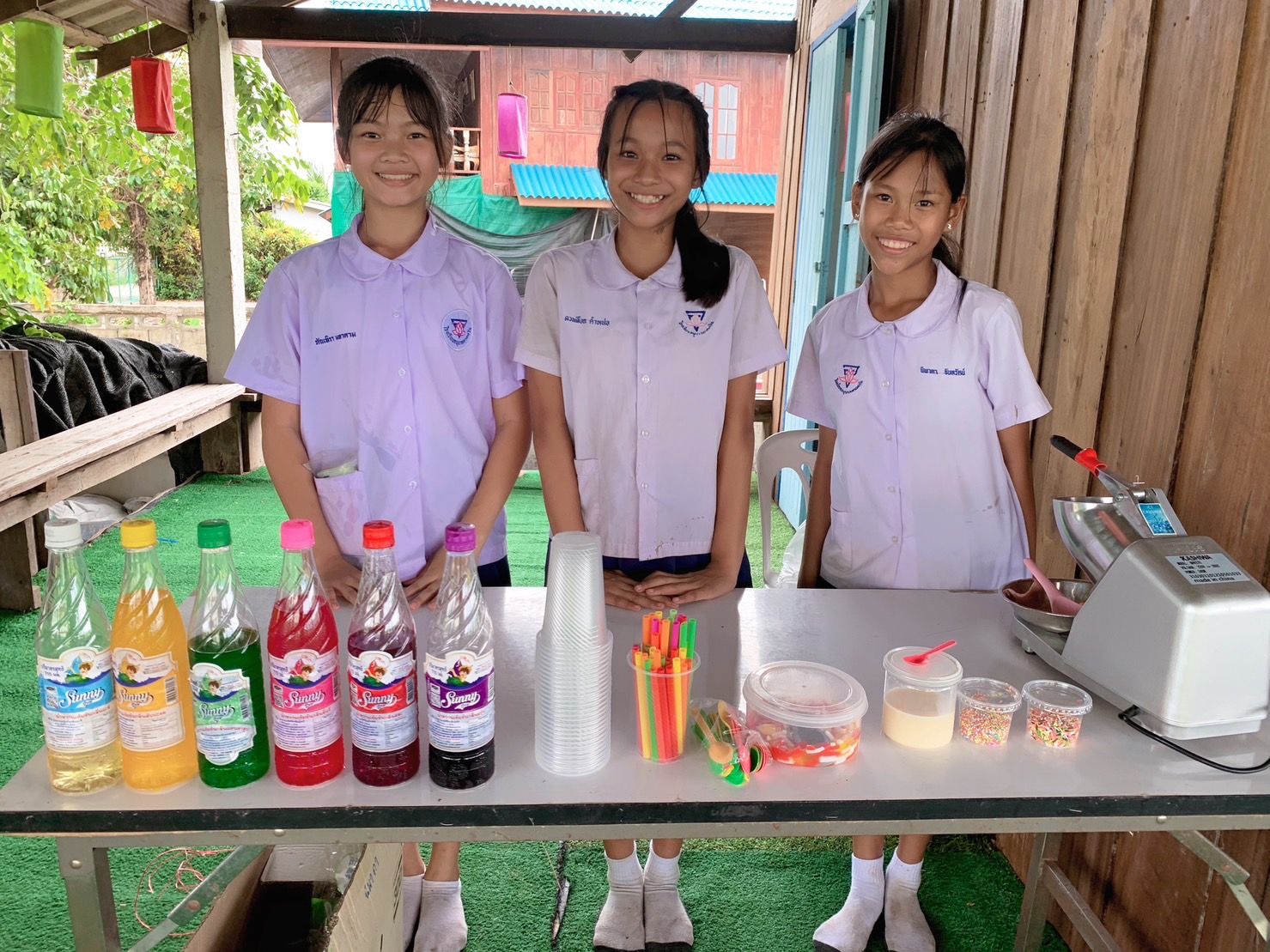 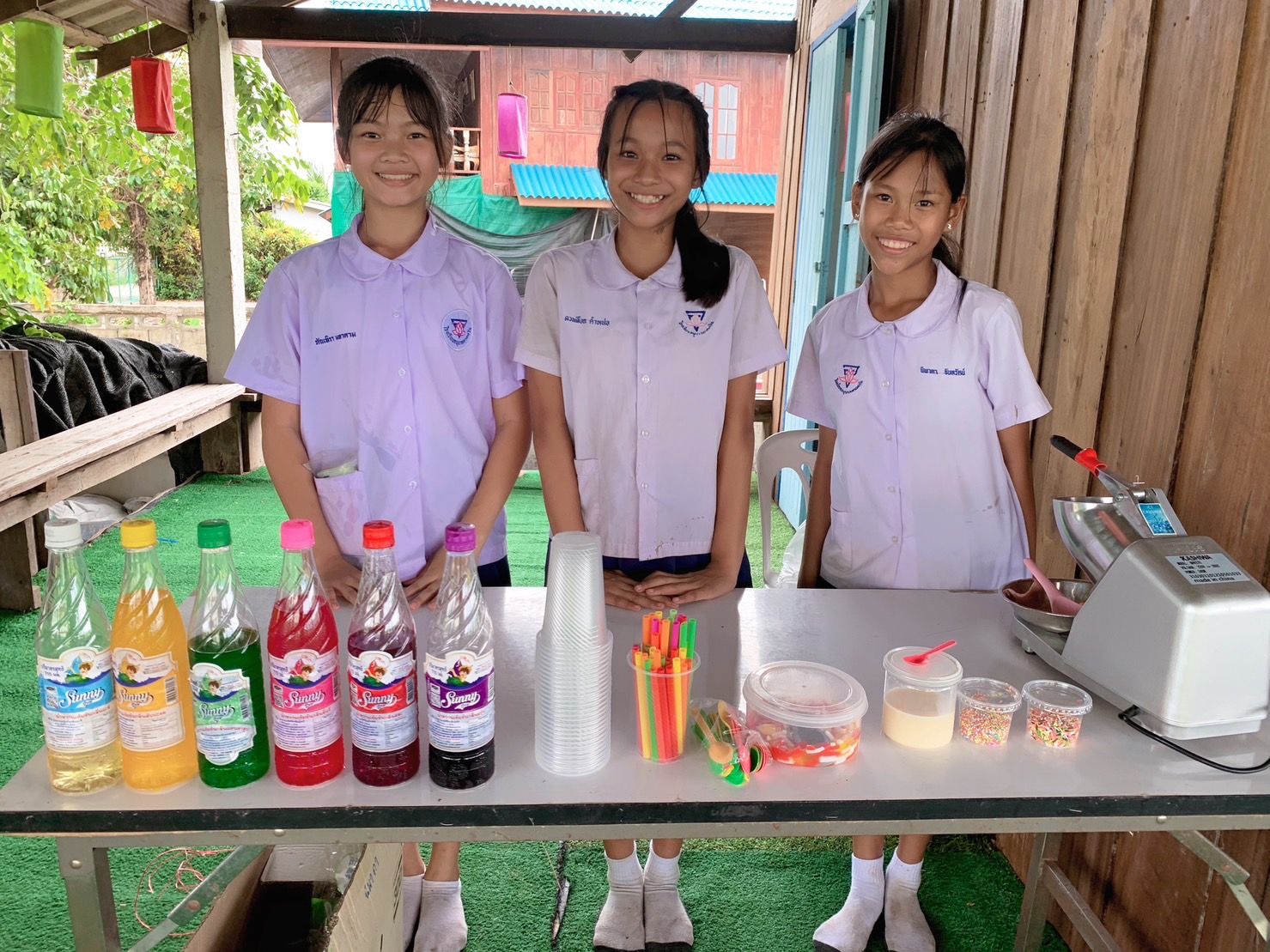 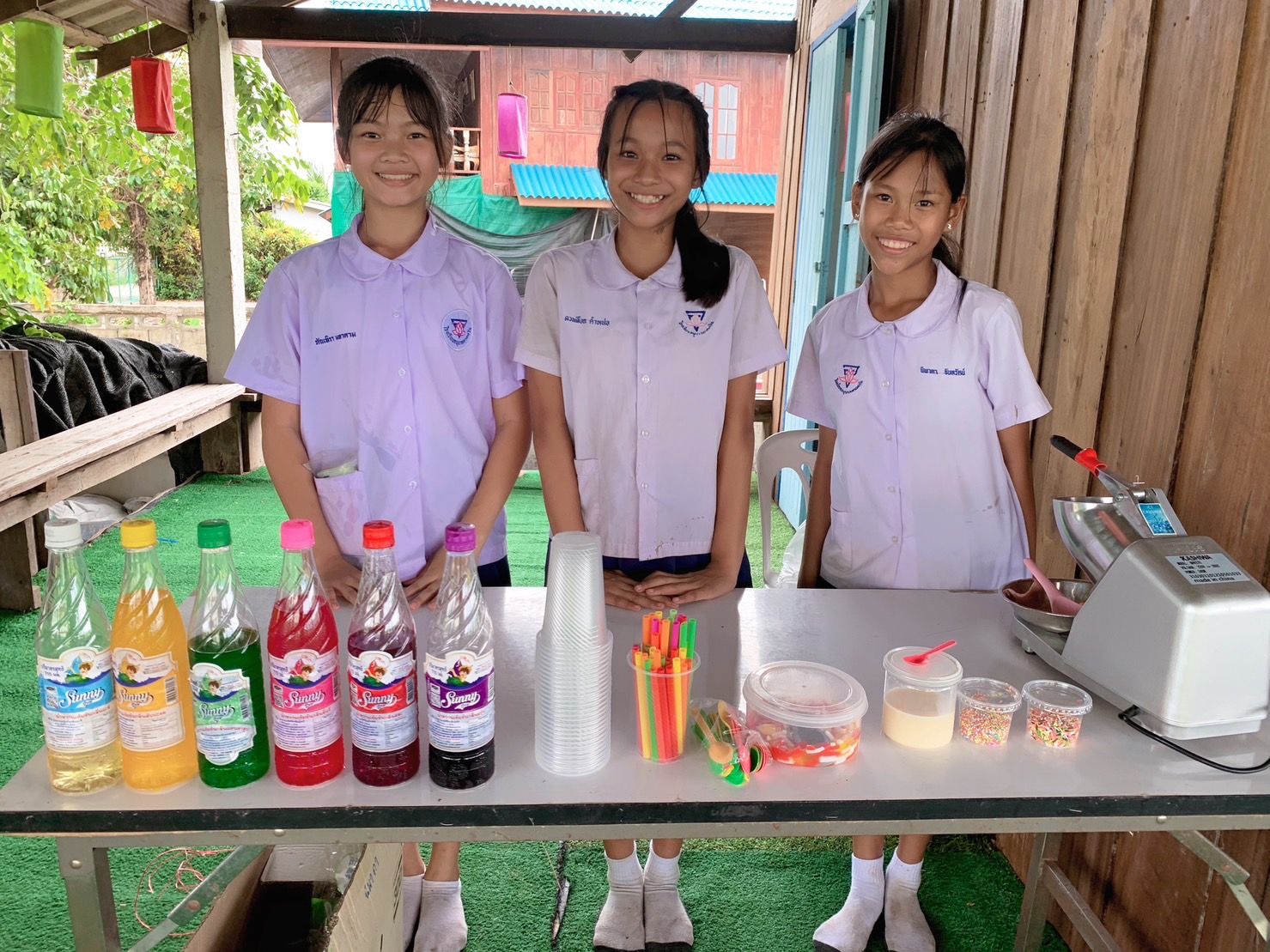 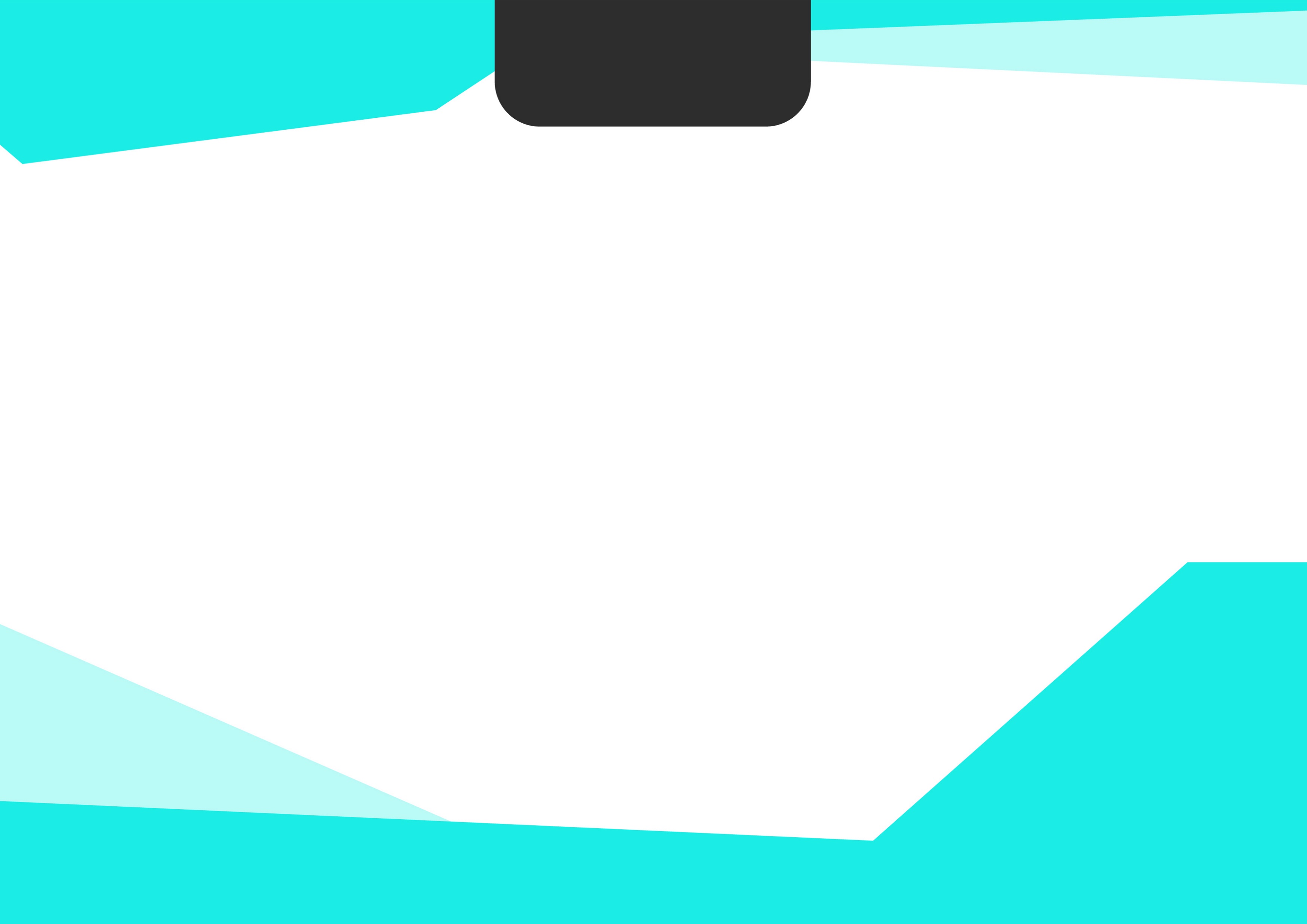 เอกสารแนะนำตัว
เอกสารแนะนำตัว
ผลงานทางวิชาการ
ผลงานและกิจกรรม
เพื่อประกอบการสอบสัมภาษณ์ (ภาค ค.)
การบรรจุและแต่งตั้งบุคคลเข้ารับราชการ
เป็นข้าราชการครูและบุคลากรทางการศึกษา
เป็นครูผู้ฝึกสอนนำนักเรียนเข้าร่วมแข่งขัน........................................................................................................................................................................................................

เป็นครูผู้ฝึกสอนนำนักเรียนเข้าร่วมแข่งขัน........................................................................................................................................................................................................

เป็นครูผู้ฝึกสอนนำนักเรียนเข้าร่วมแข่งขัน........................................................................................................................................................................................................
จัดทำแผนการจัดการเรียนการสอนในรายวิชา......................................................................................................................................................................................................................

จัดทำสื่อการสอนรายวิชา......................................................................................................................................................................................................................

จัดทำกำหนดการจัดการเรียนรู้รายวิชา......................................................................................................................................................................................................................









วิจัยในชั้นเรียน เรื่อง
.....................................................................................................................................................................................................................
ตำแหน่ง ครูผู้ช่วย
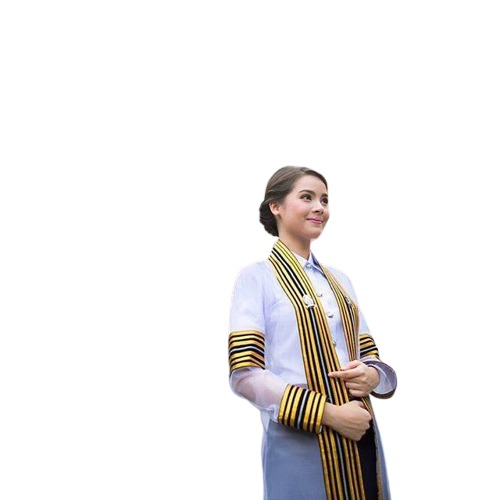 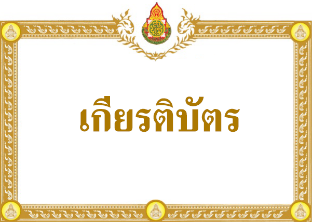 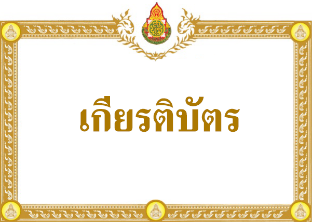 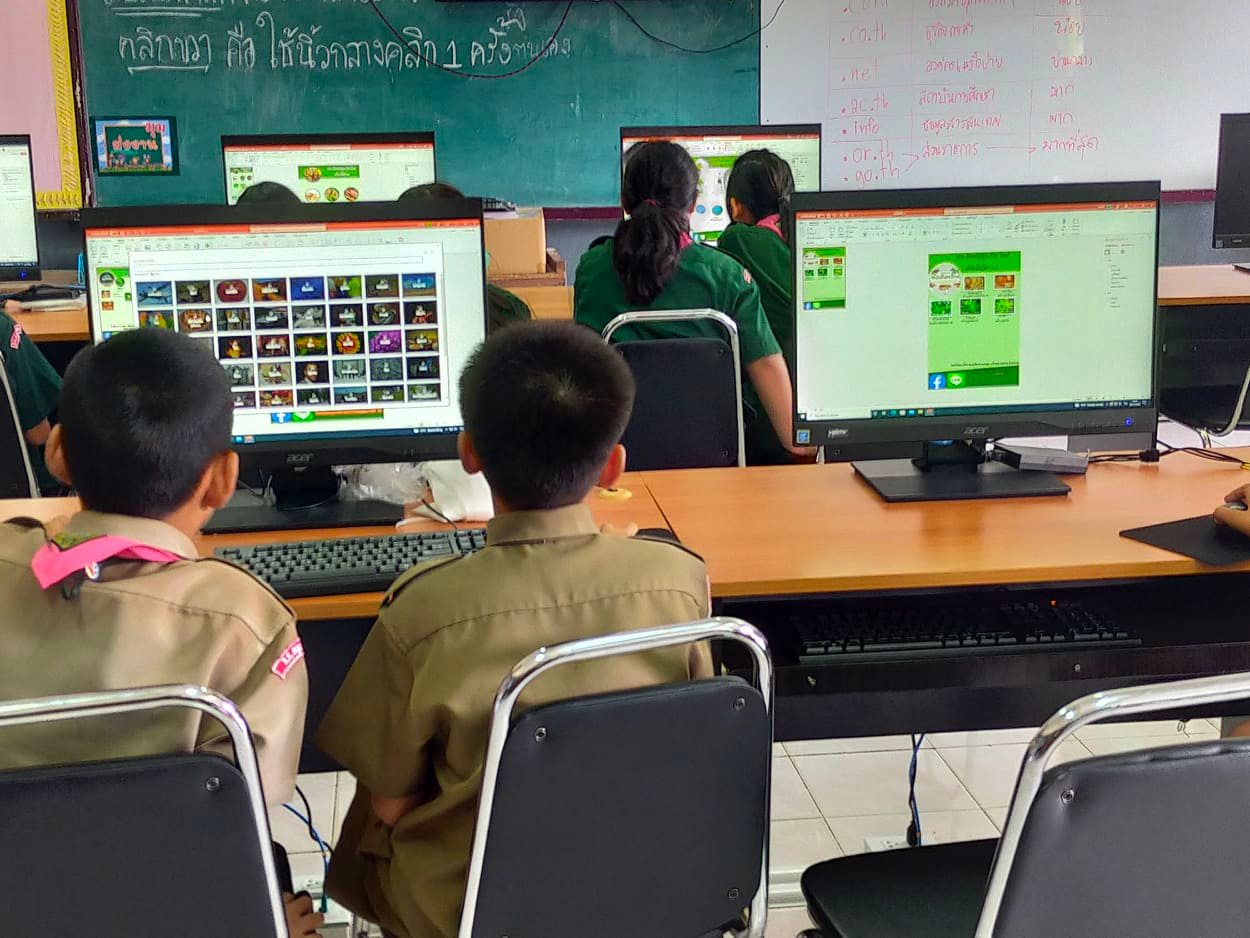 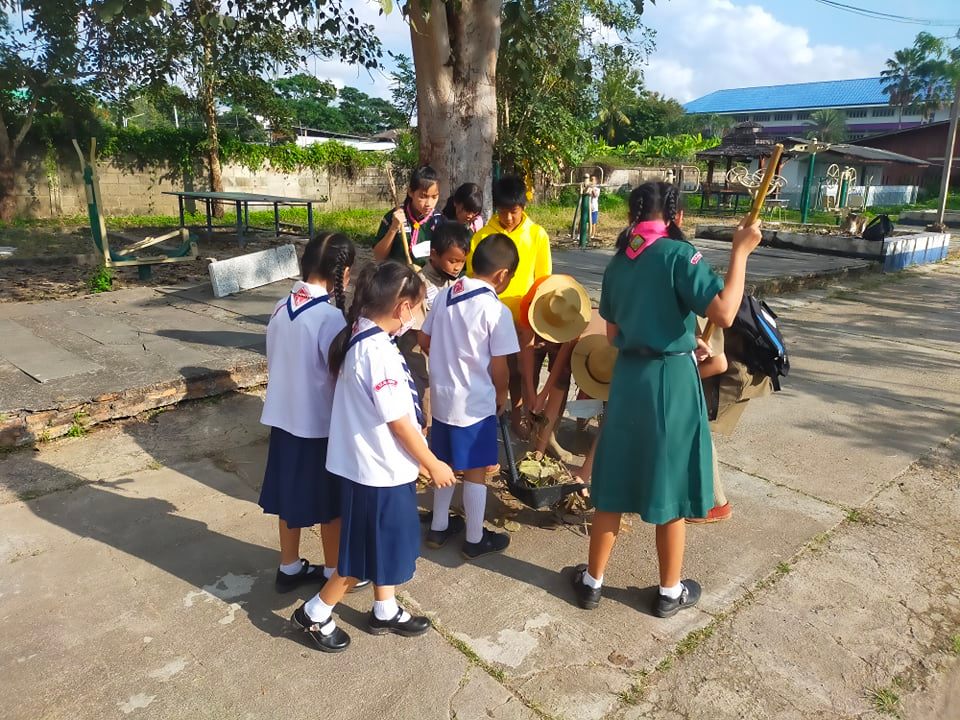 นางสาว................................
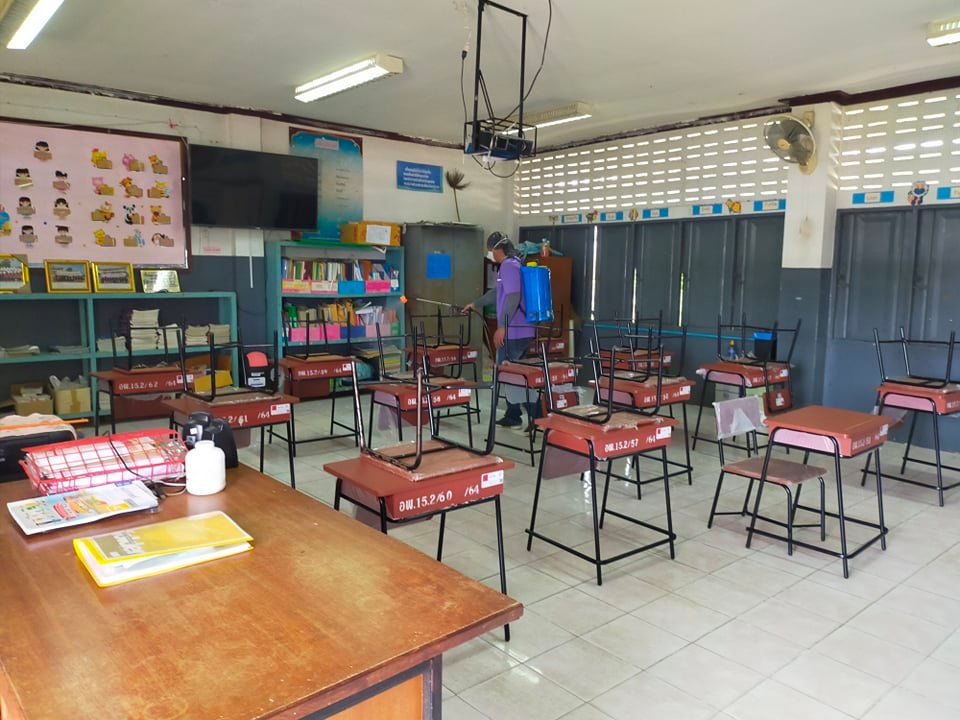 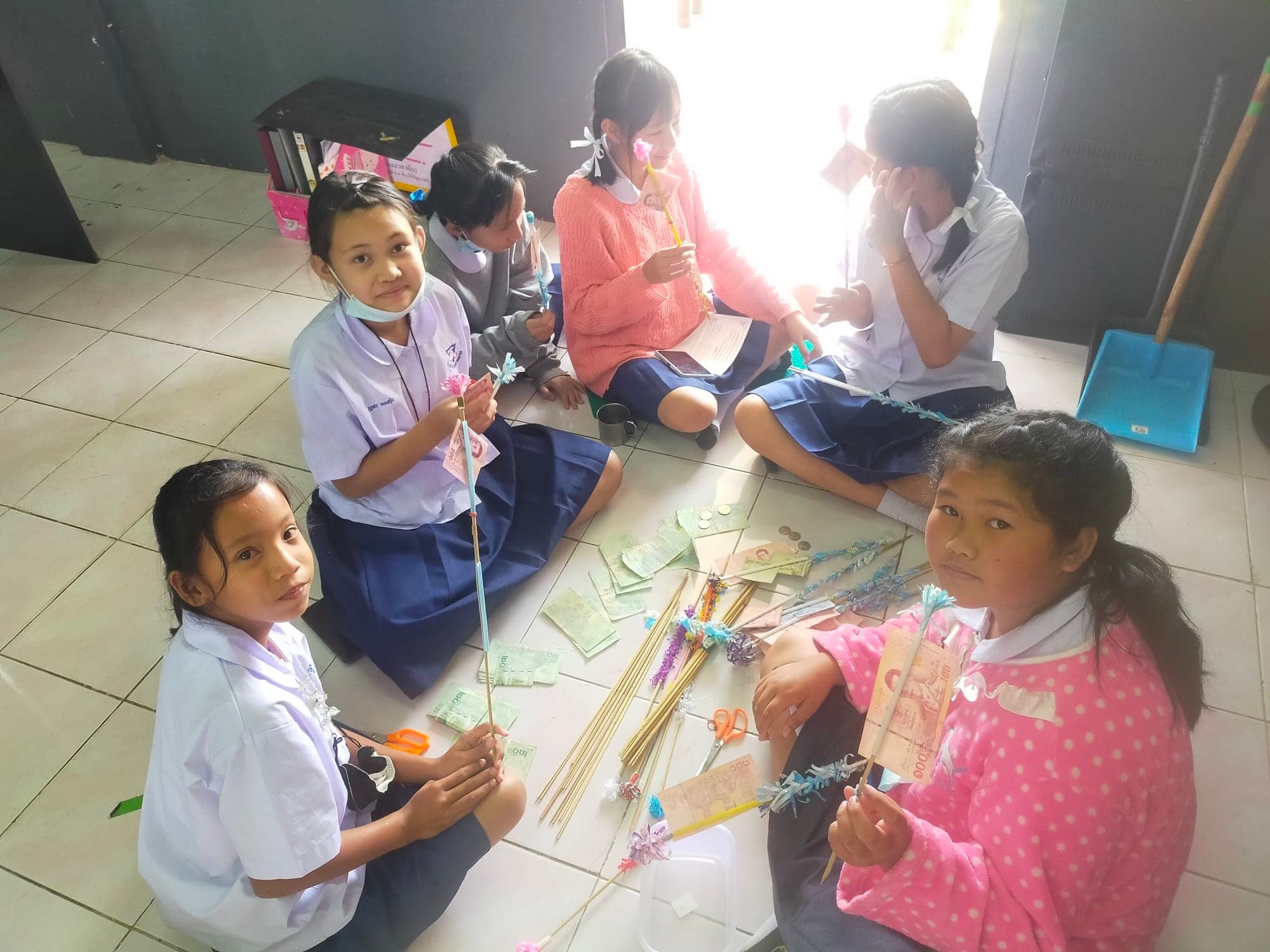 สาขาวิชา.............................................................................
คณะ.......................................................................................
มหาวิทยาลัย.....................................................................
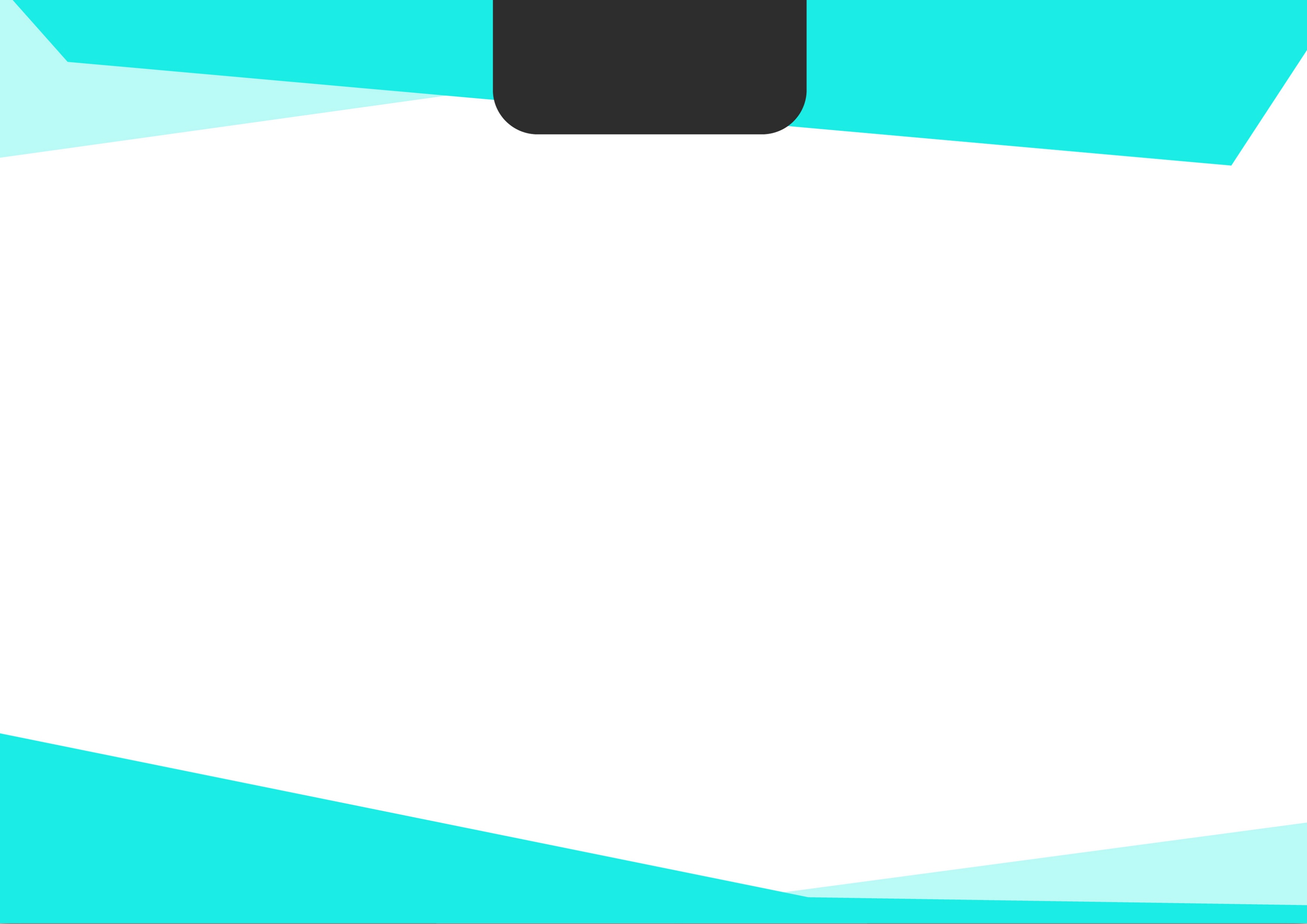 ประวัติการศึกษา
ประวัติส่วนตัว
กิจกรรมขณะฝึกประสบการณ์
กิจกรรมที่ 1
...............................................................................................................
…………………………………………………………………............................................................................................................................................
กิจกรรมที่ 2
...............................................................................................................
…………………………………………………………………............................................................................................................................................ 

กิจกรรมที่ 3
...............................................................................................................
…………………………………………………………………............................................................................................................................................
ชื่อ :……………….......................................................………………..….
ชื่อเล่น :……………………………………………………………………..….
อายุ :…………………………………………………………………………….. 
เกิด :……………………………….…………..................................….......
ที่อยู่ :…………………………………...................................………….....
………………………………………….…………….......................................
การศึกษา : …………………………….………..…………………………
ผลการเรียนเฉลี่ยสะสม :………………………………..………… 
ความสามารถพิเศษ :…..…………………....………………………
………………………………..……………………………….....…………………
………………………………………………………………..…..………………… 










คติประจำใจ : ………………………………….….………………………..
………………………………………………………………….……………………..
การฝึกประสบการณ์วิชาชีพครู
โรงเรียน……………………………………………..……………………………
ระดับชั้น :…………………………………………………………………………
ครูพี่เลี้ยง : …………………………………………………………………….
…………………………………………………………………………………………..
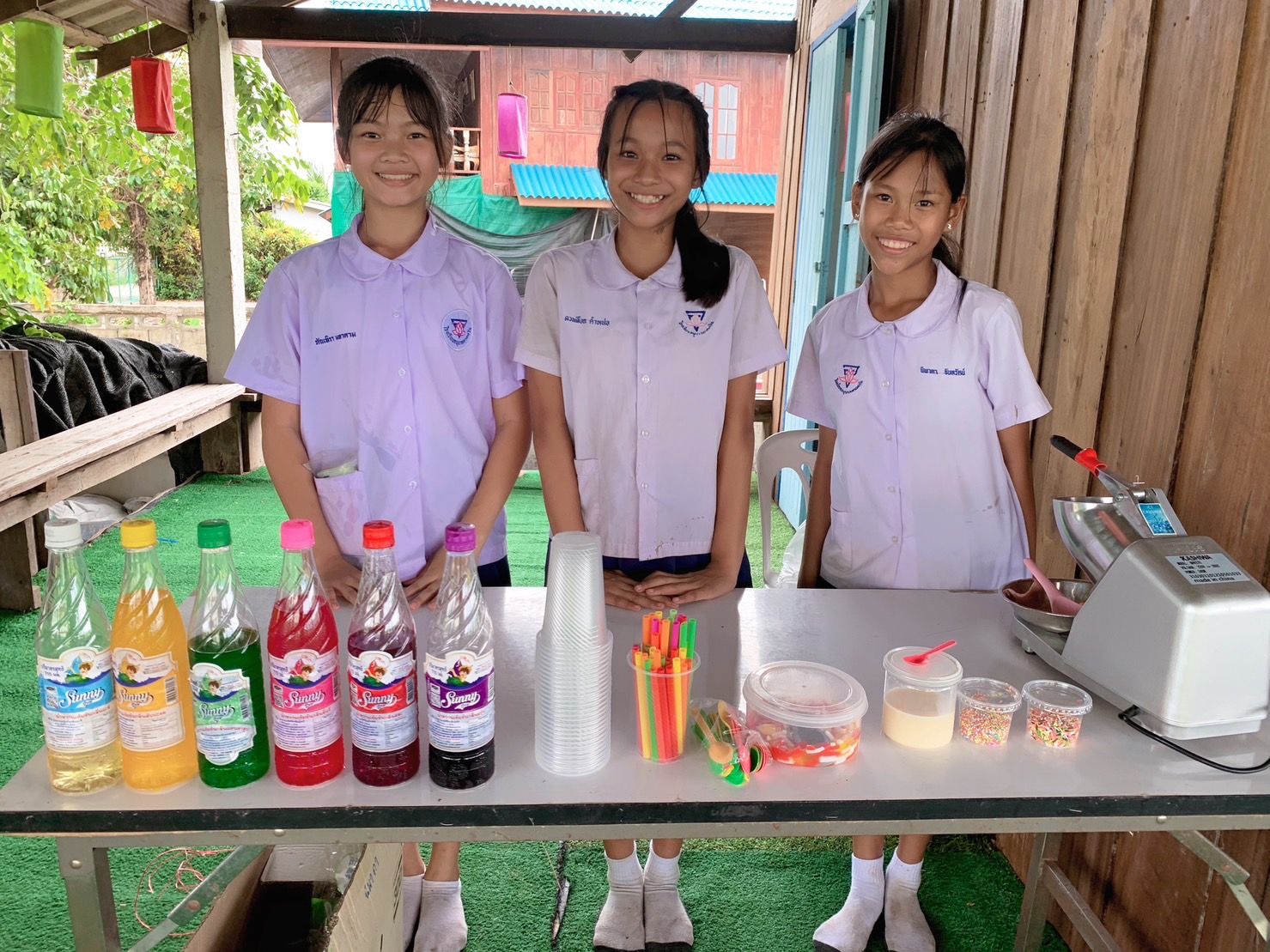 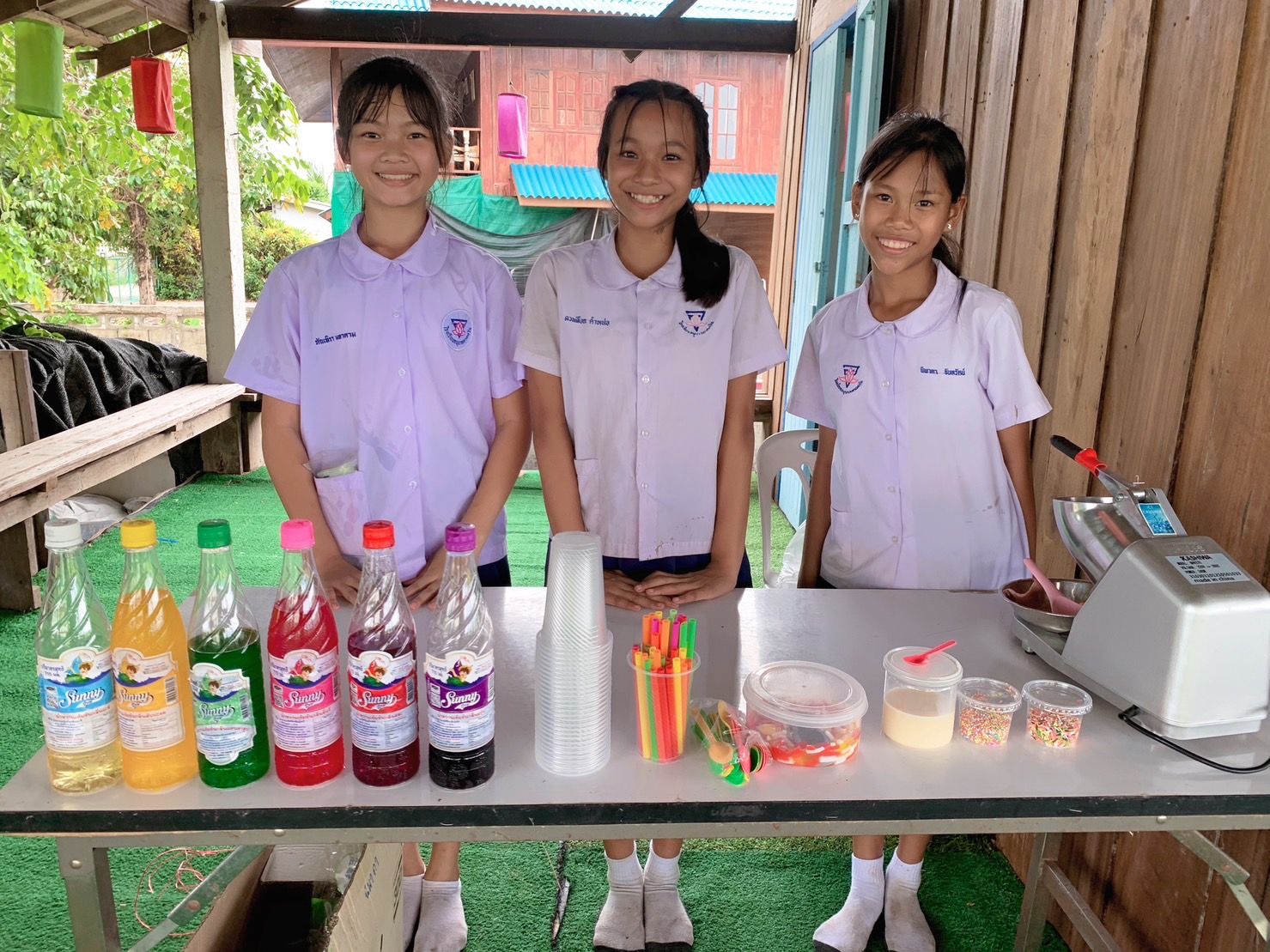 โรงเรียน……………………………….…………………………………………
ระดับชั้น : ……………………………..……………………….……………….
ครูพี่เลี้ยง :……………………………………………………………………..
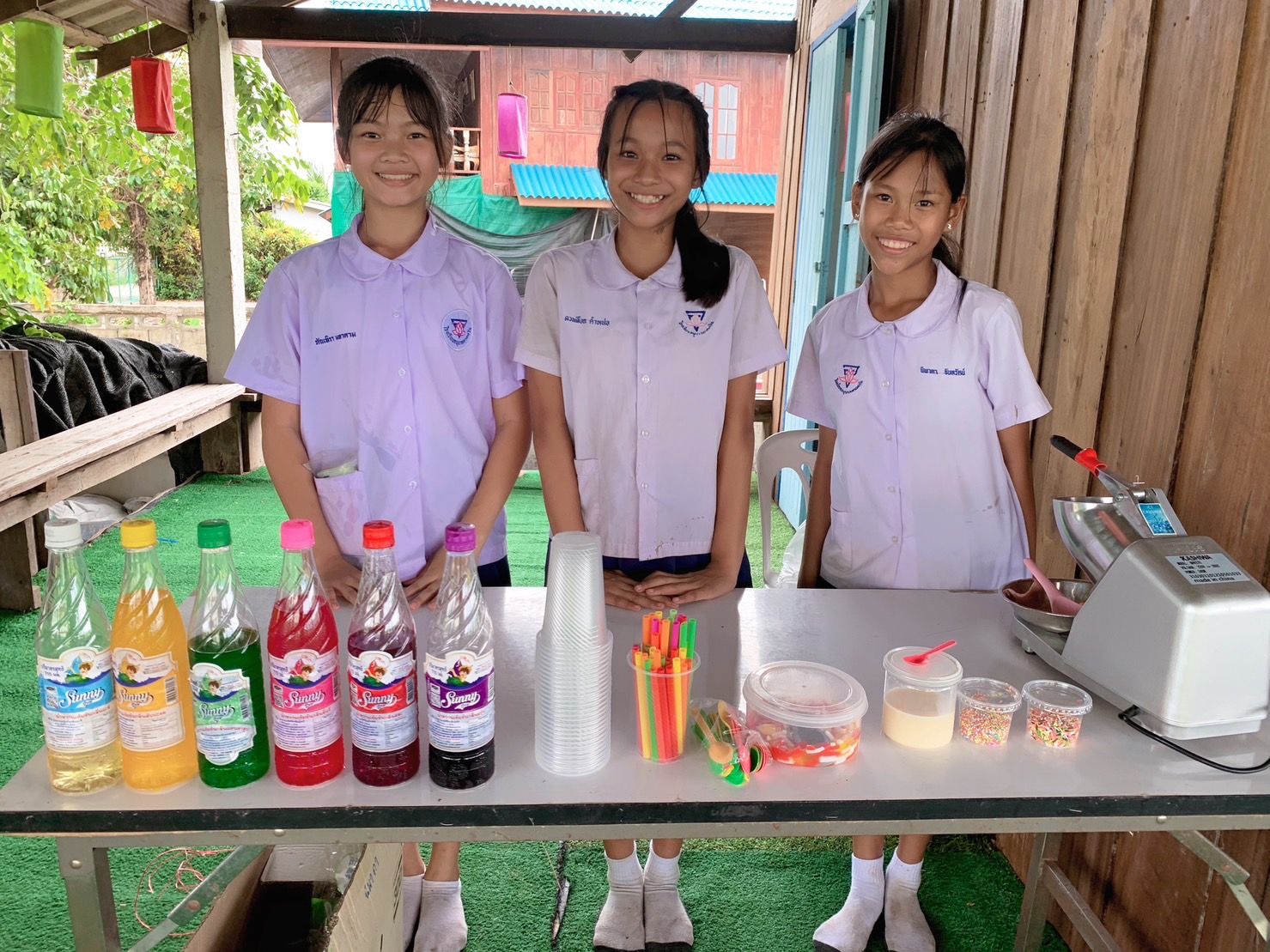 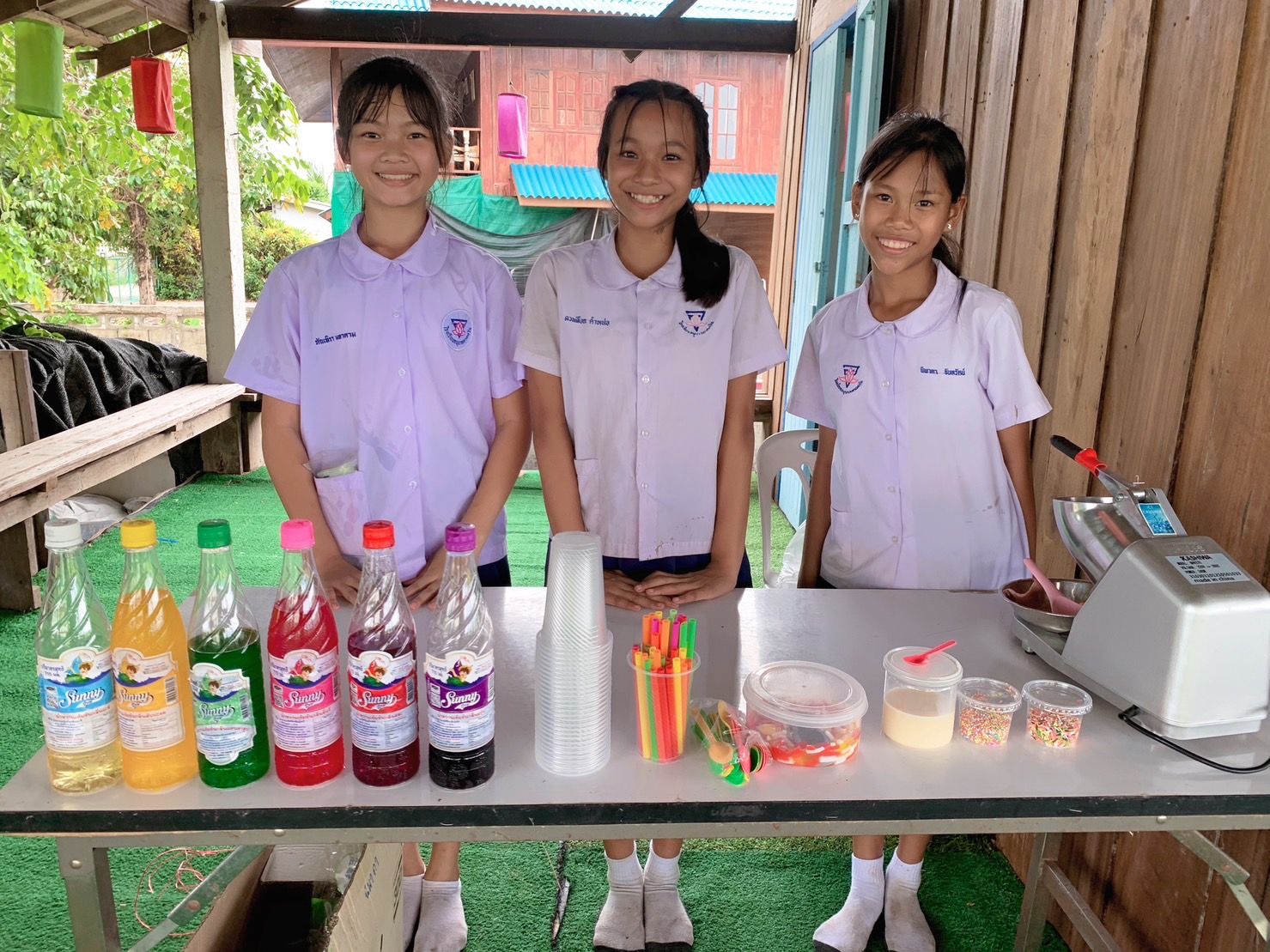 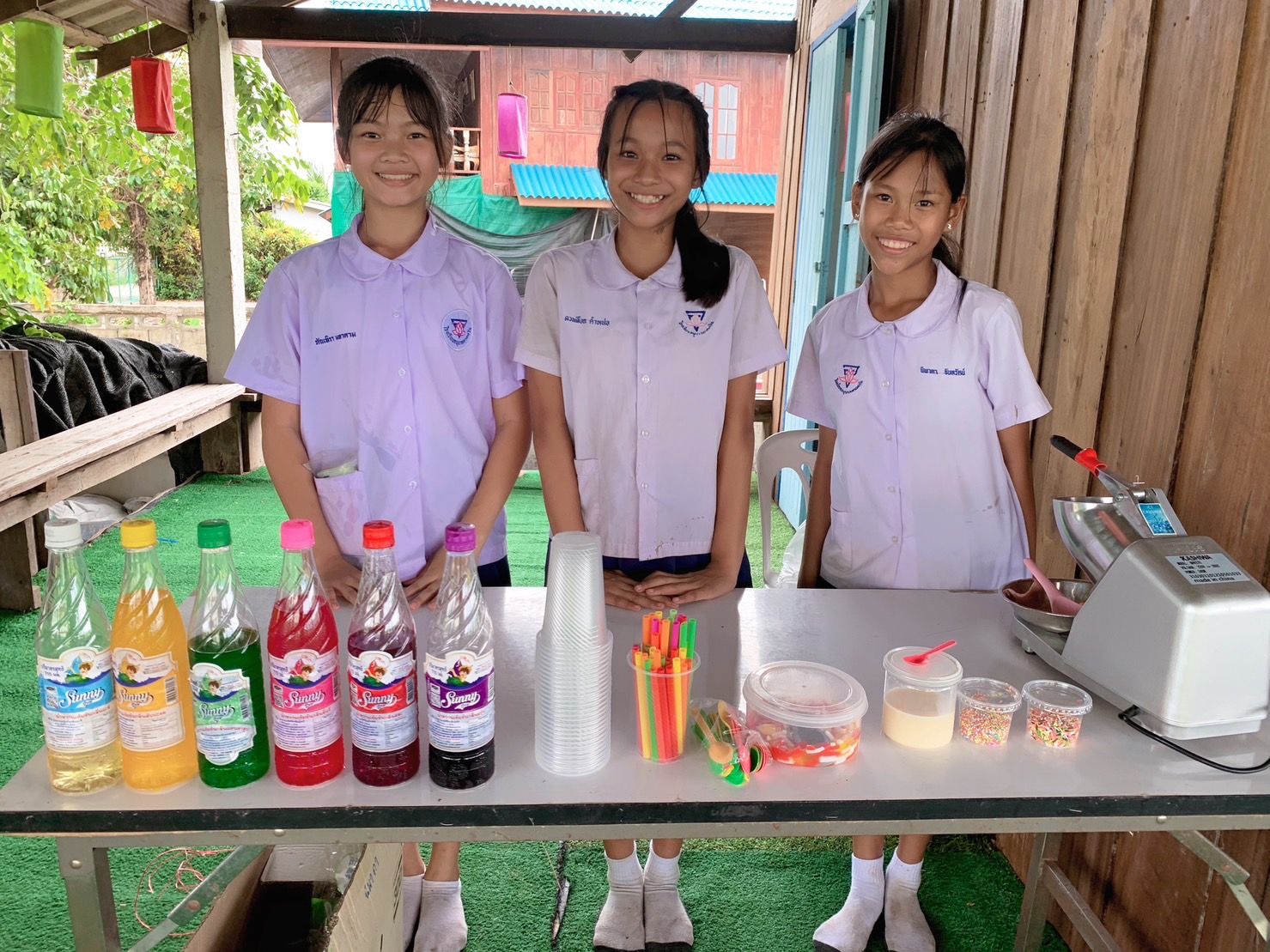 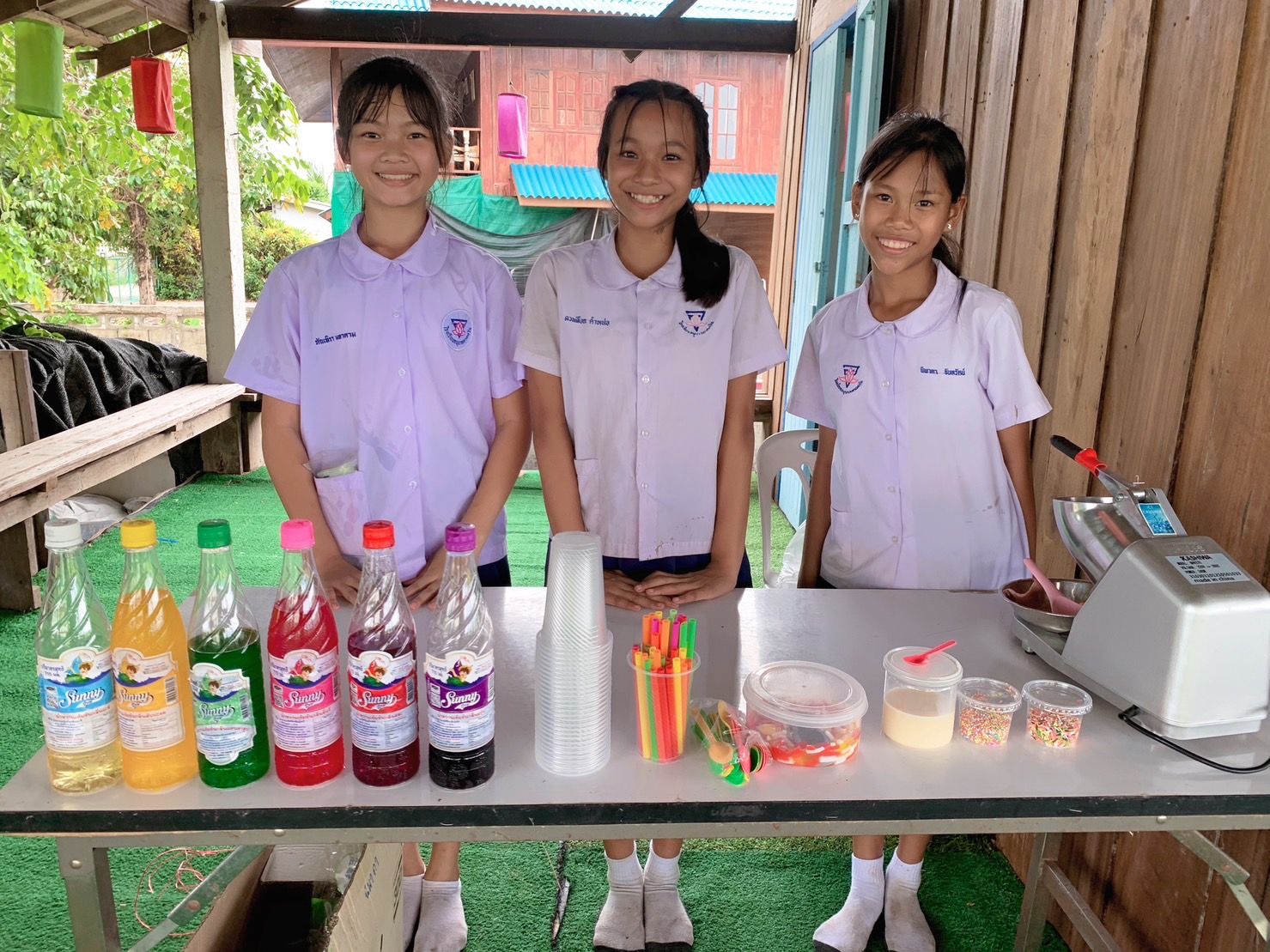